Proteoglycan
Phospholipid Bilayer
Fibronectin
Collagen Fiber
Cytoskeleton Filaments
Integrin
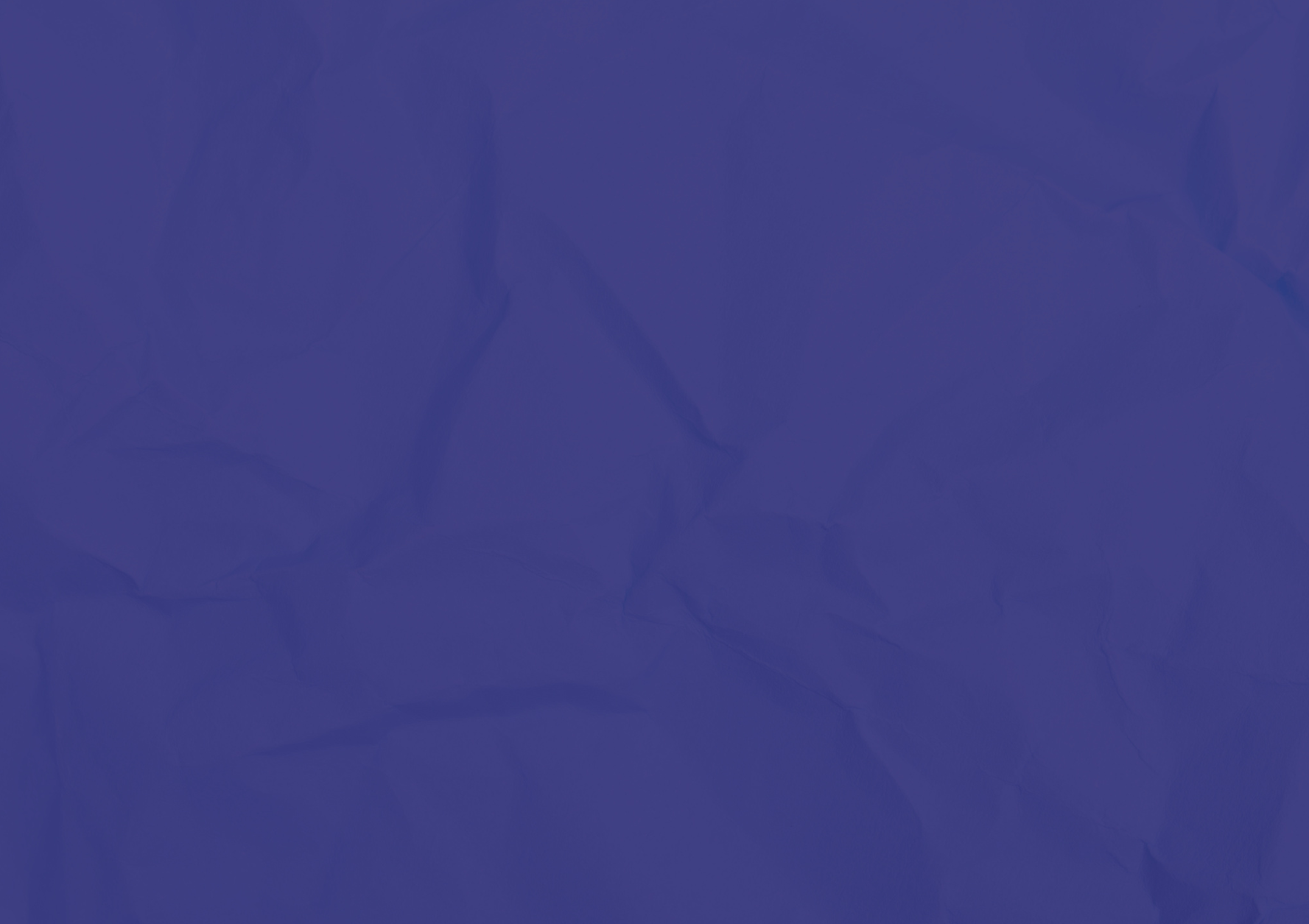 EXTRACELLULAR MATRIX
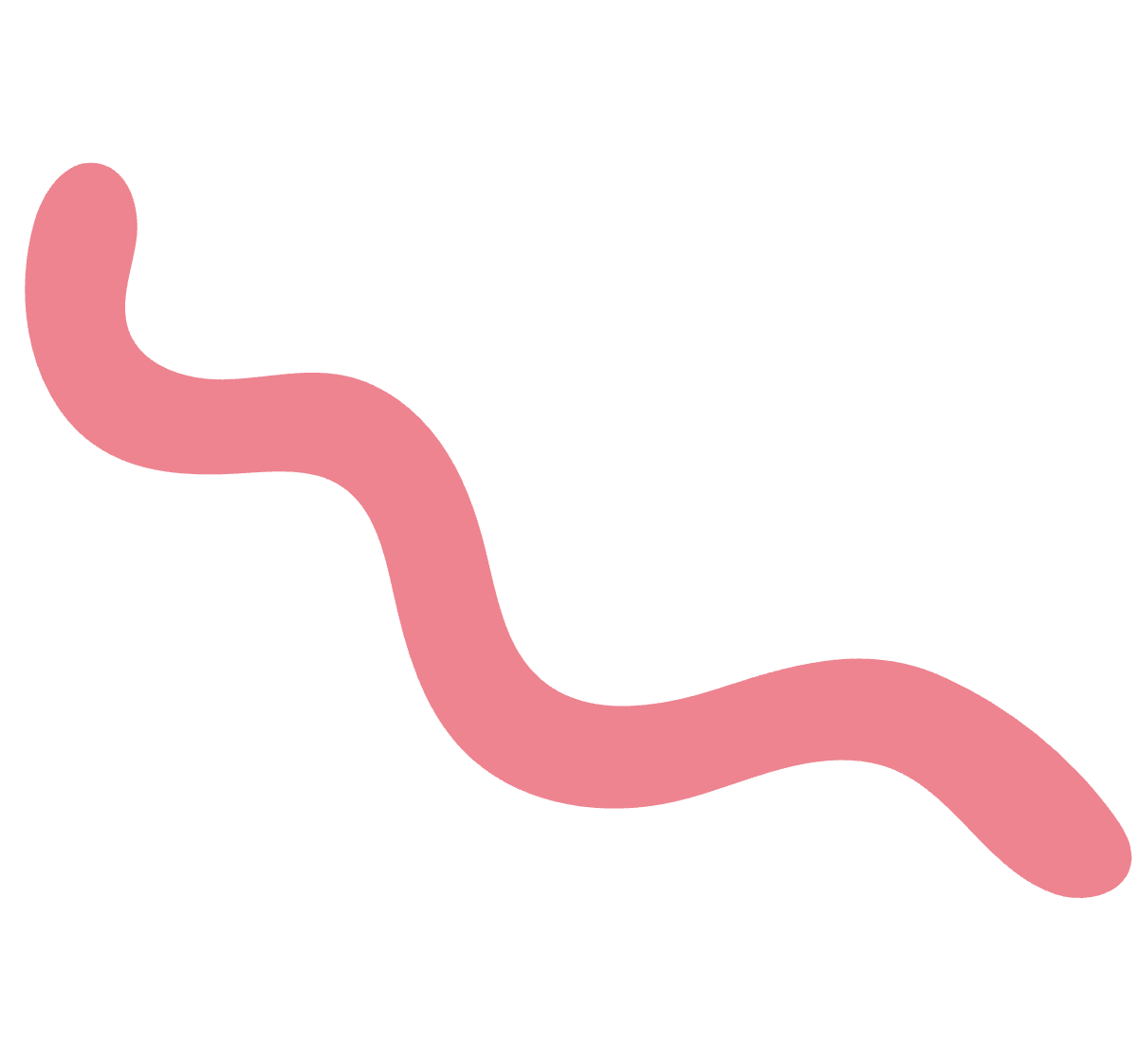 INFOGRAPHIC
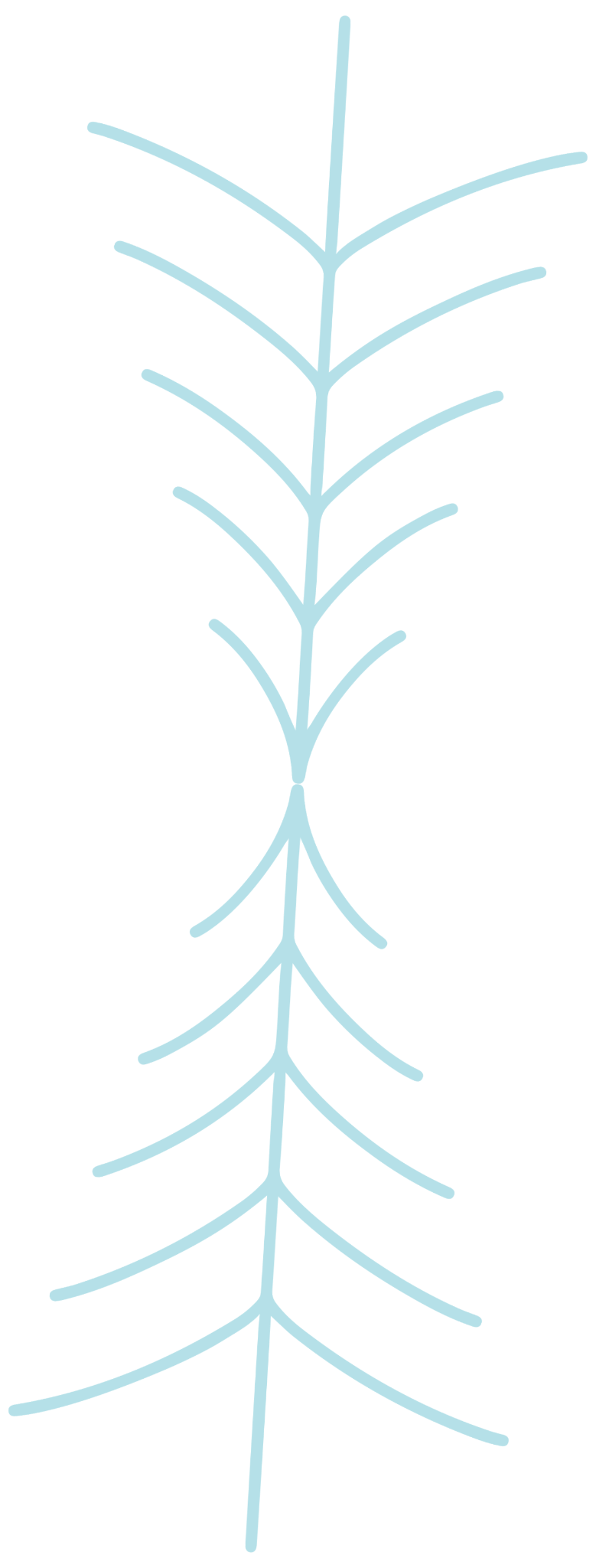 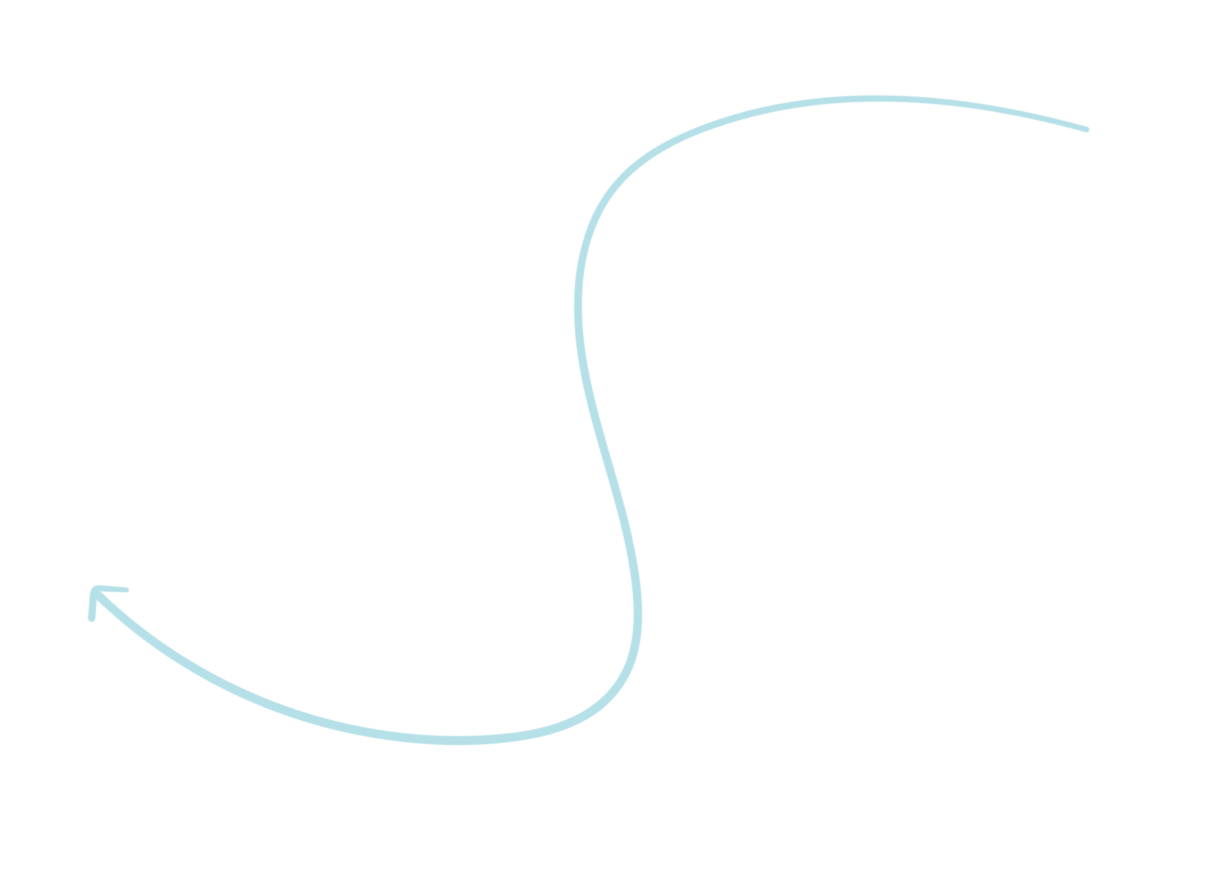 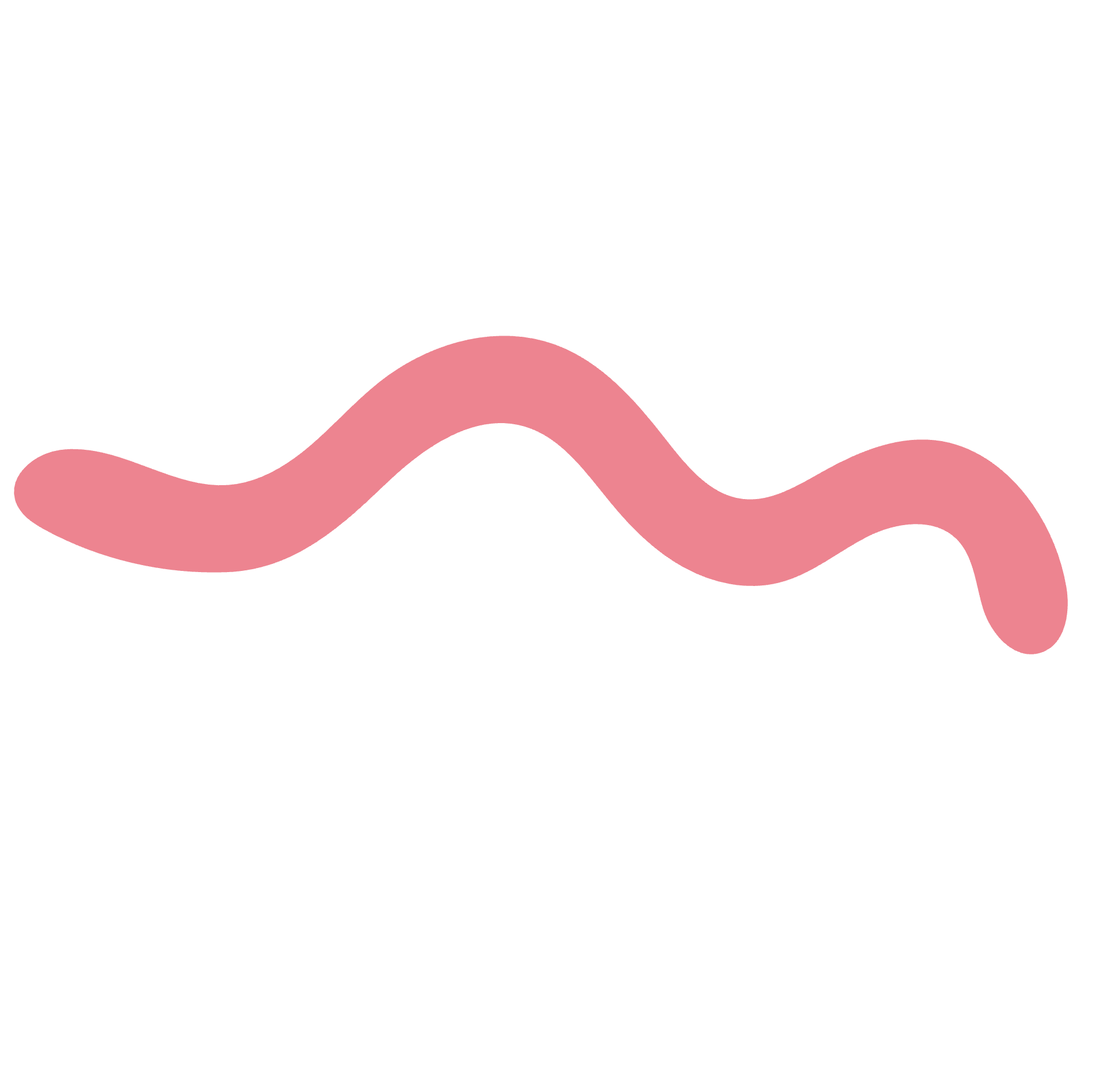 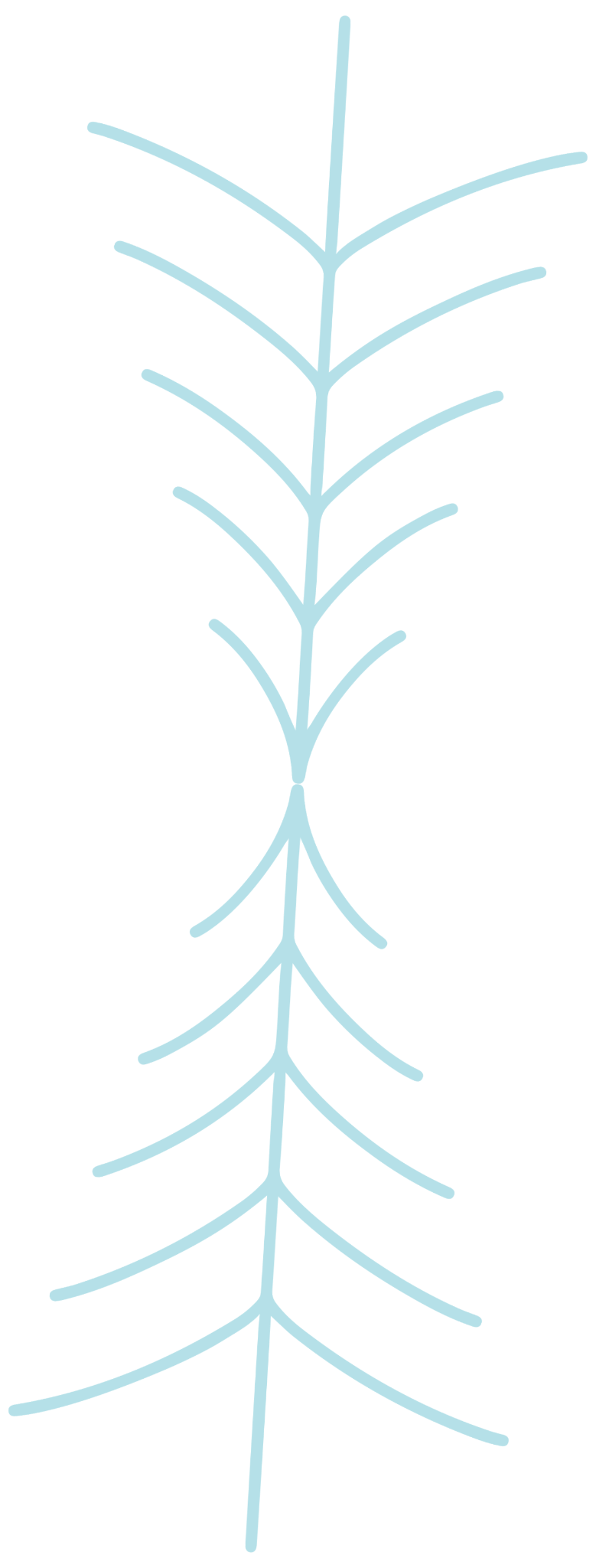 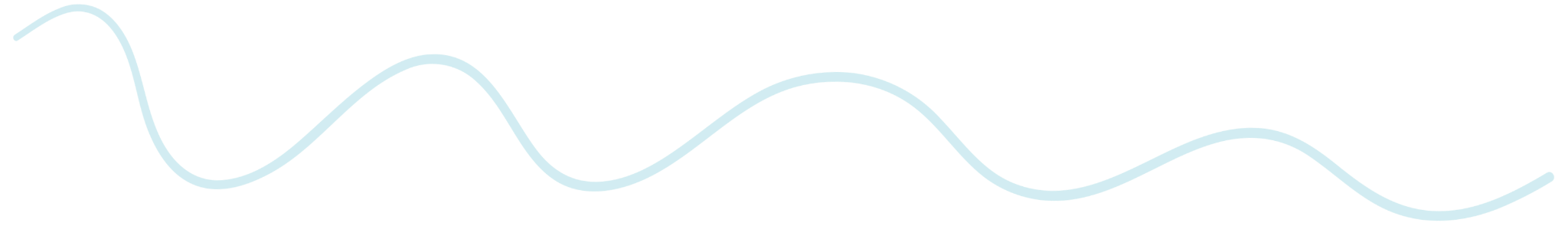 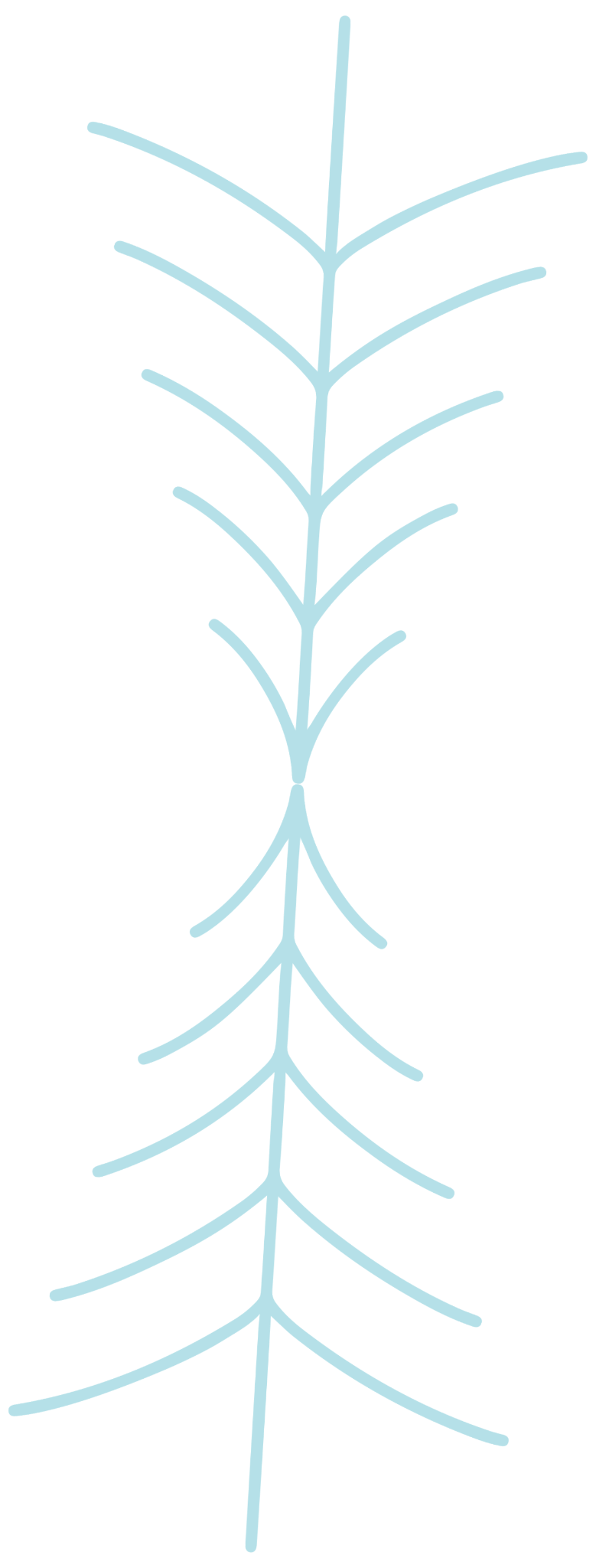 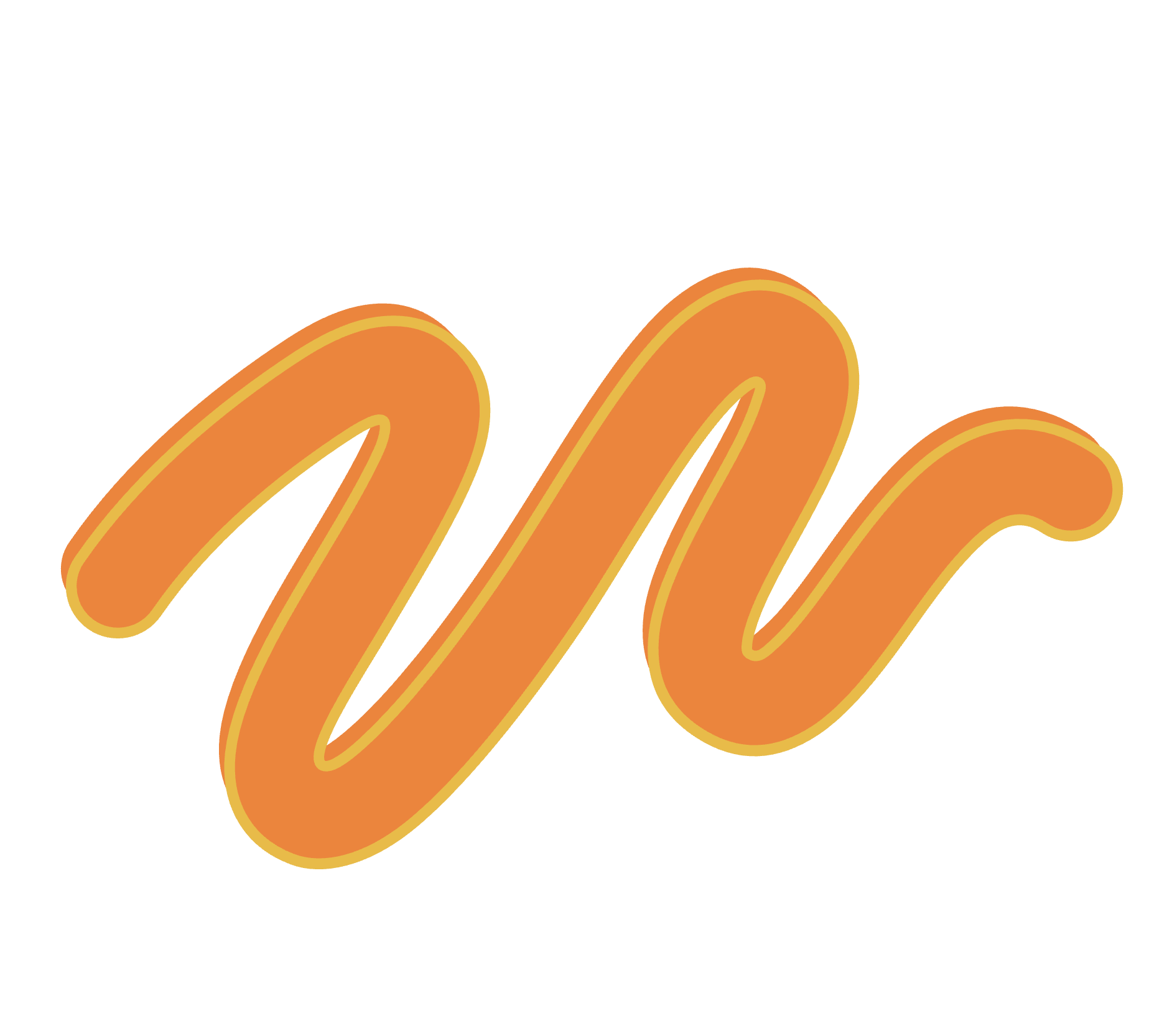 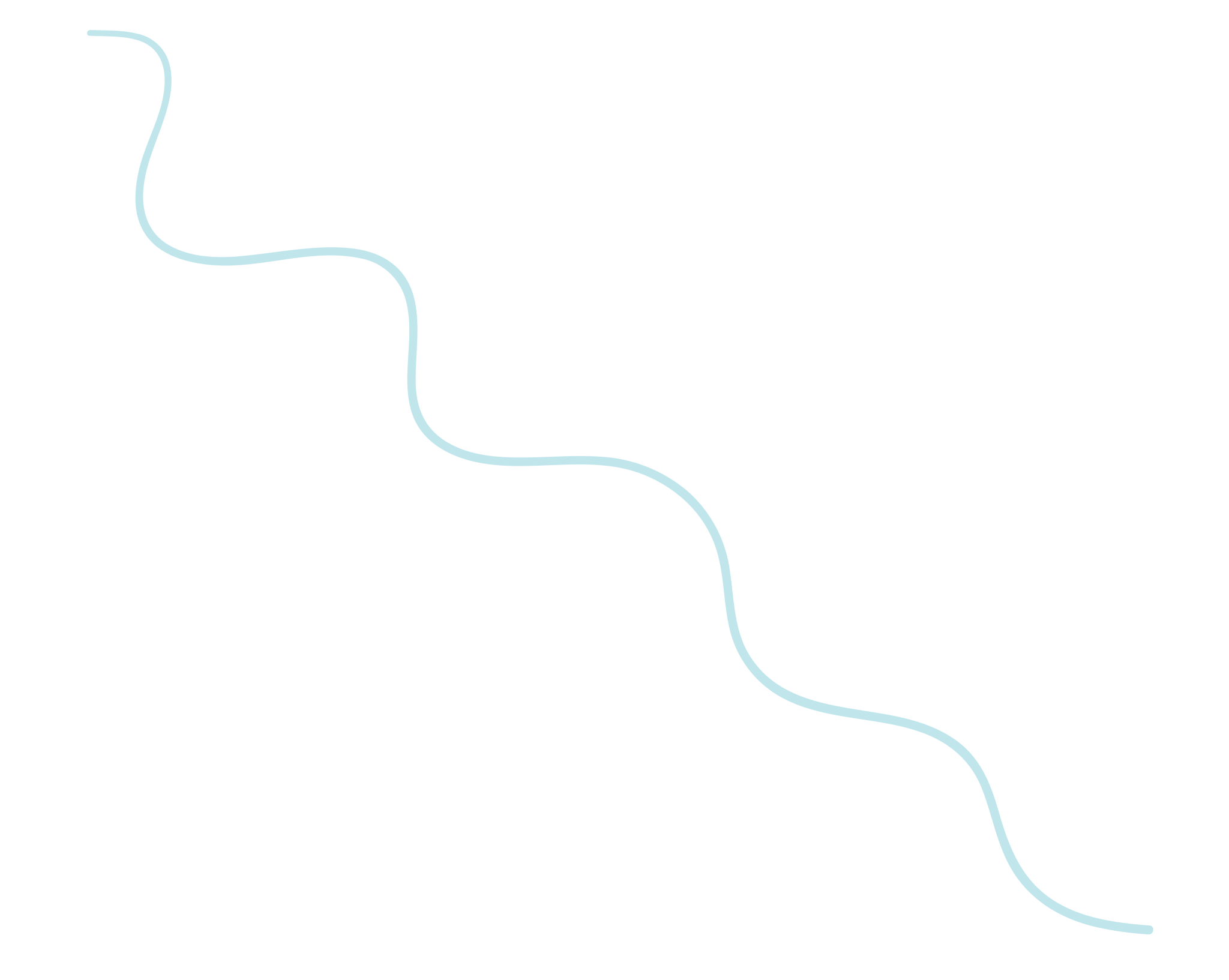 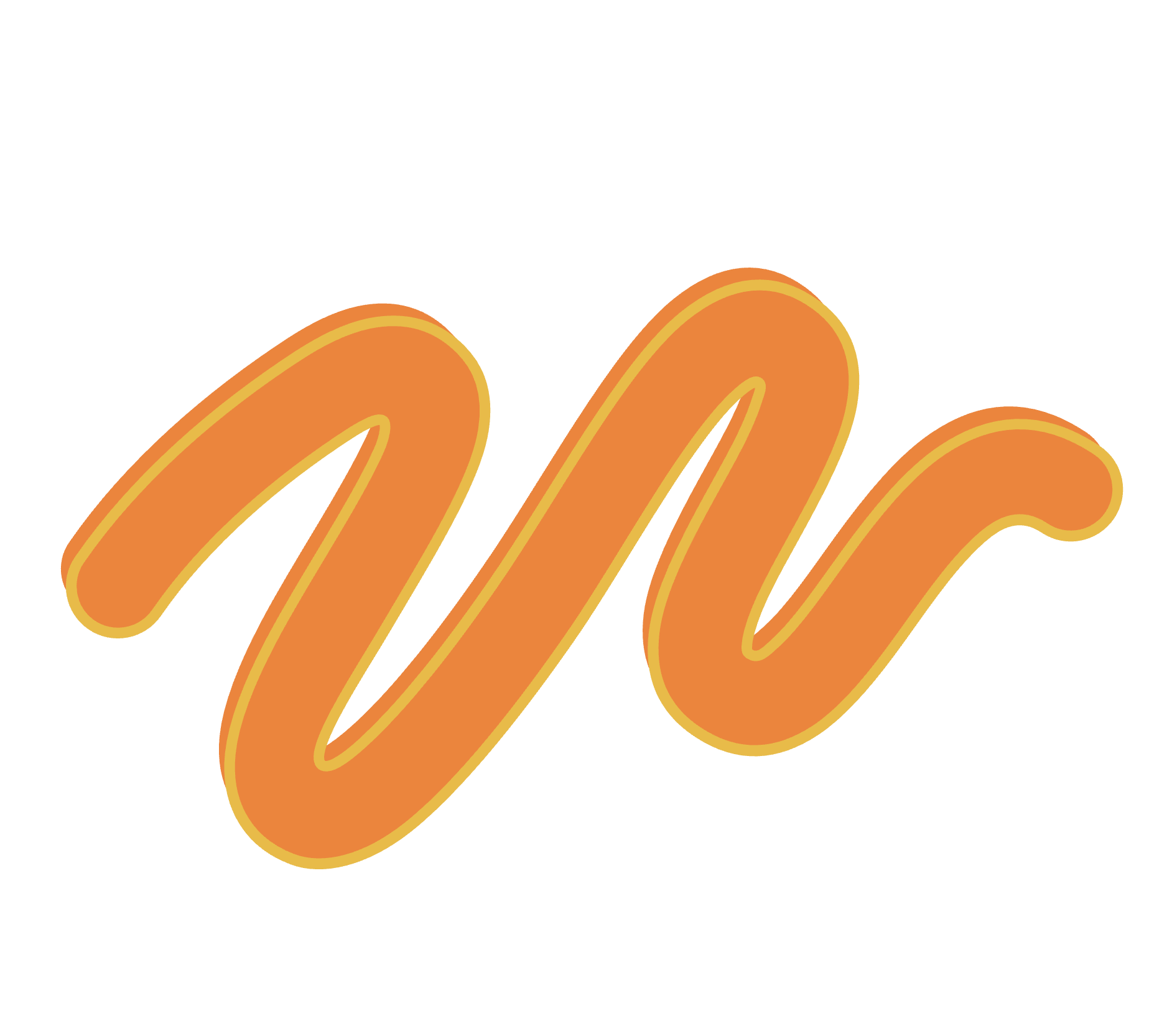 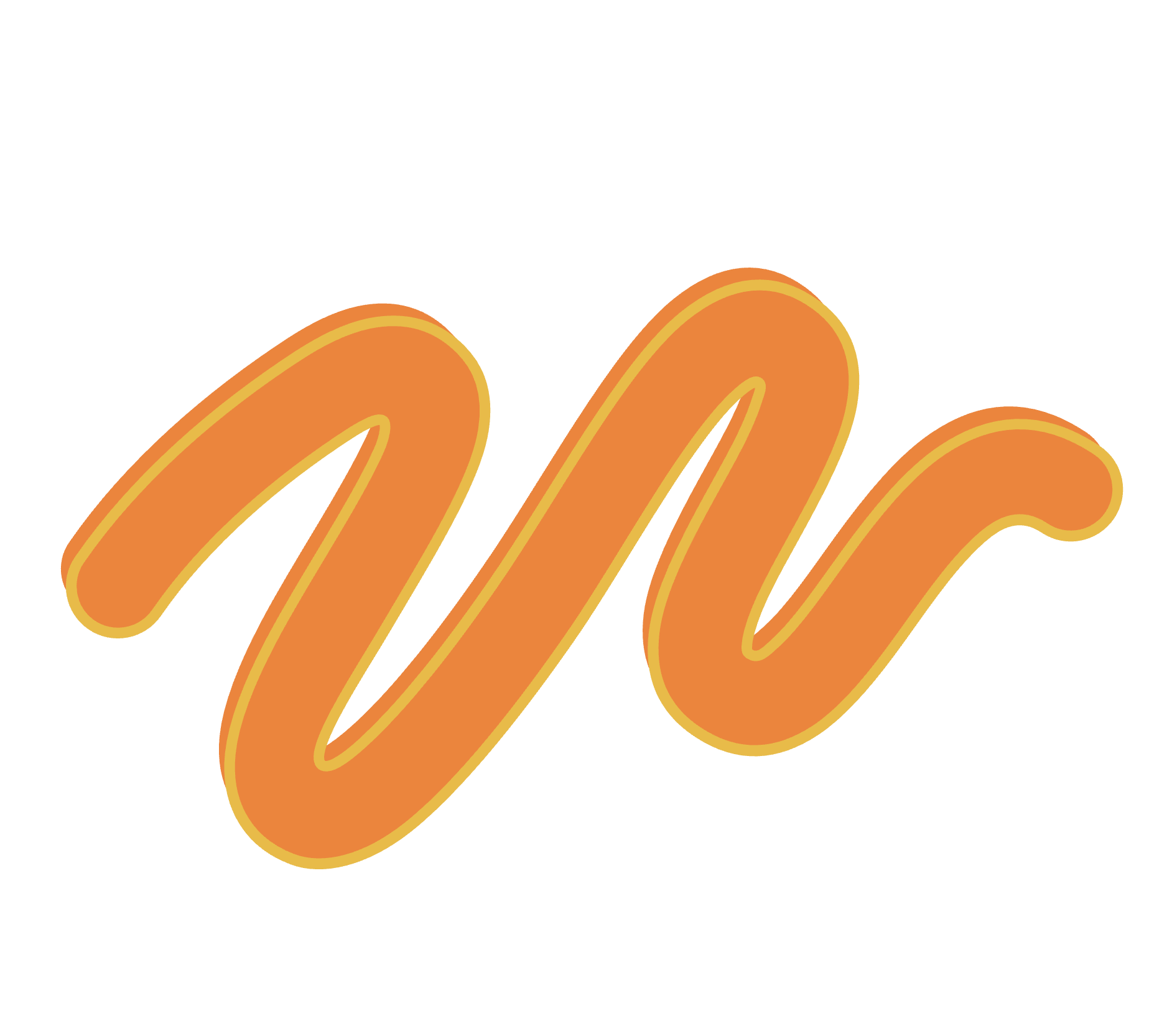 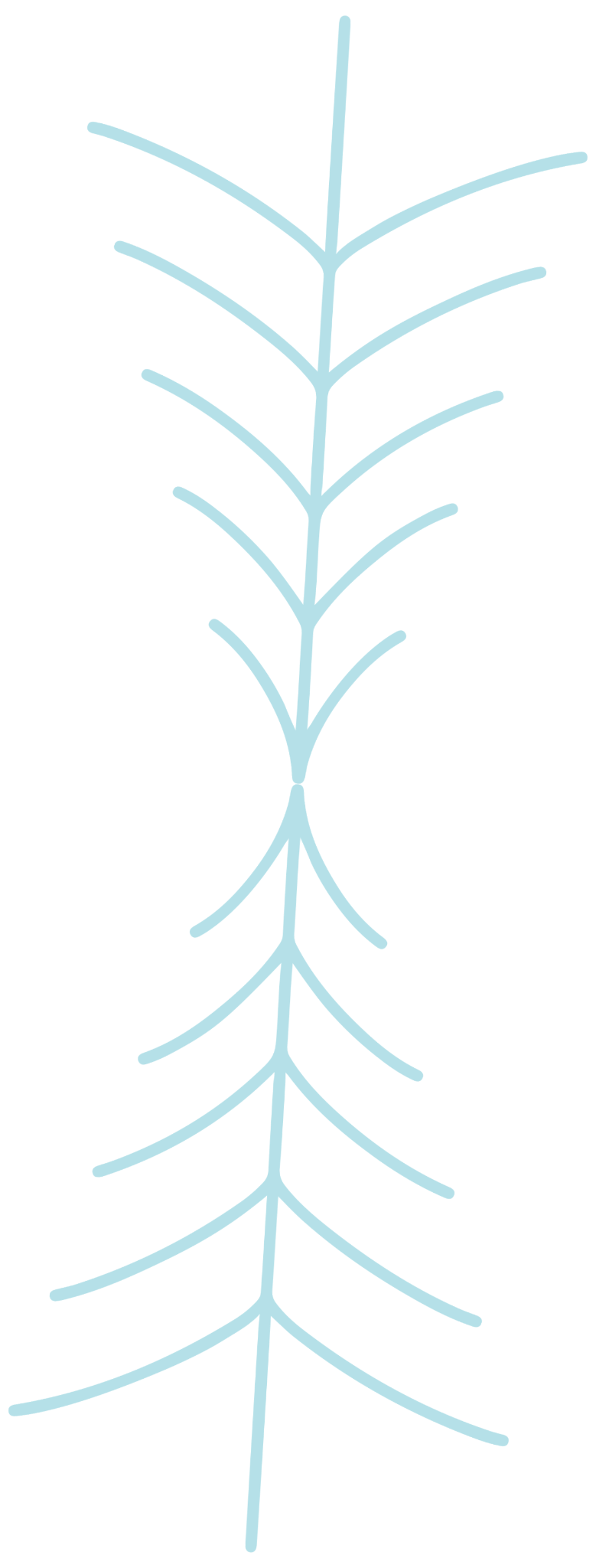 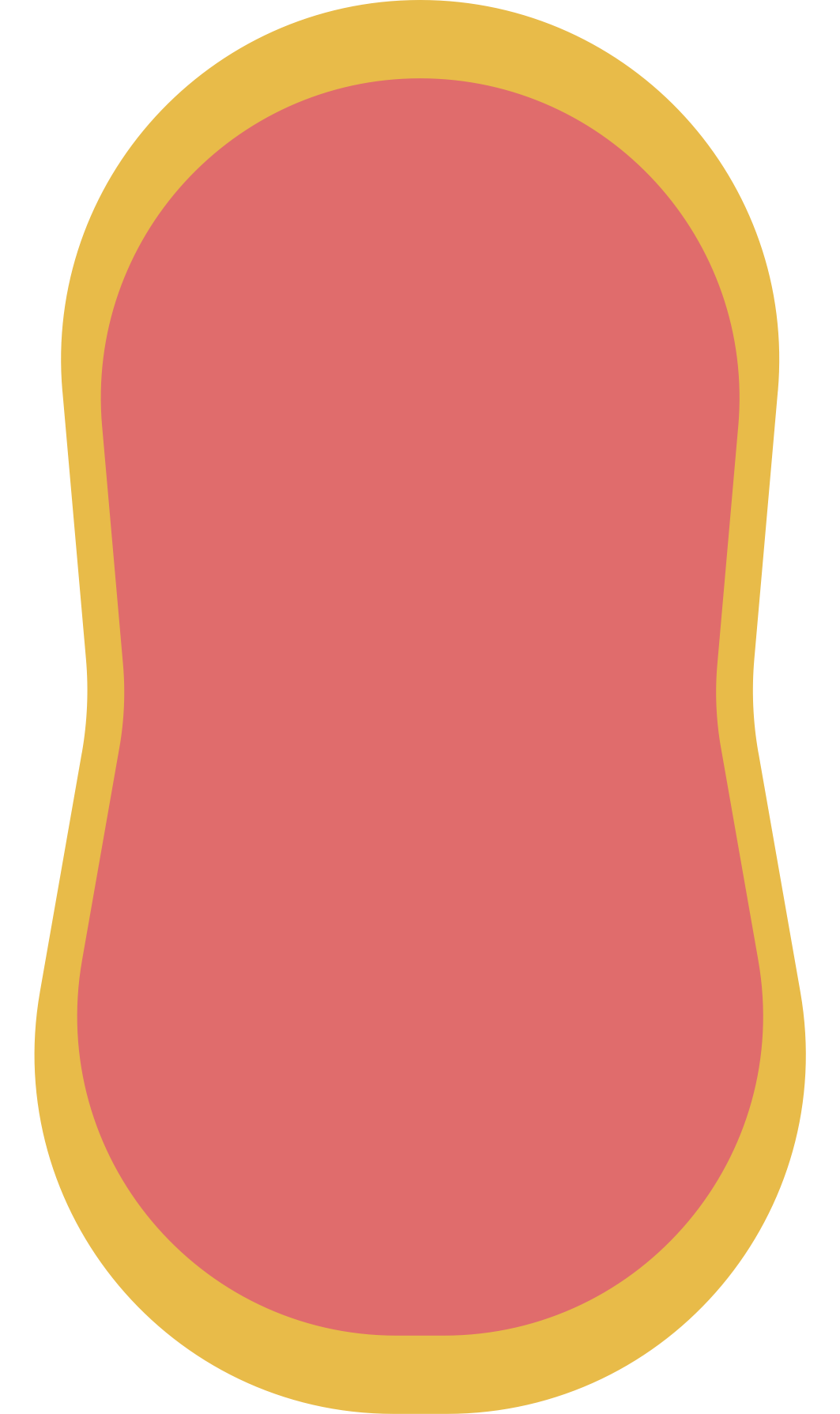 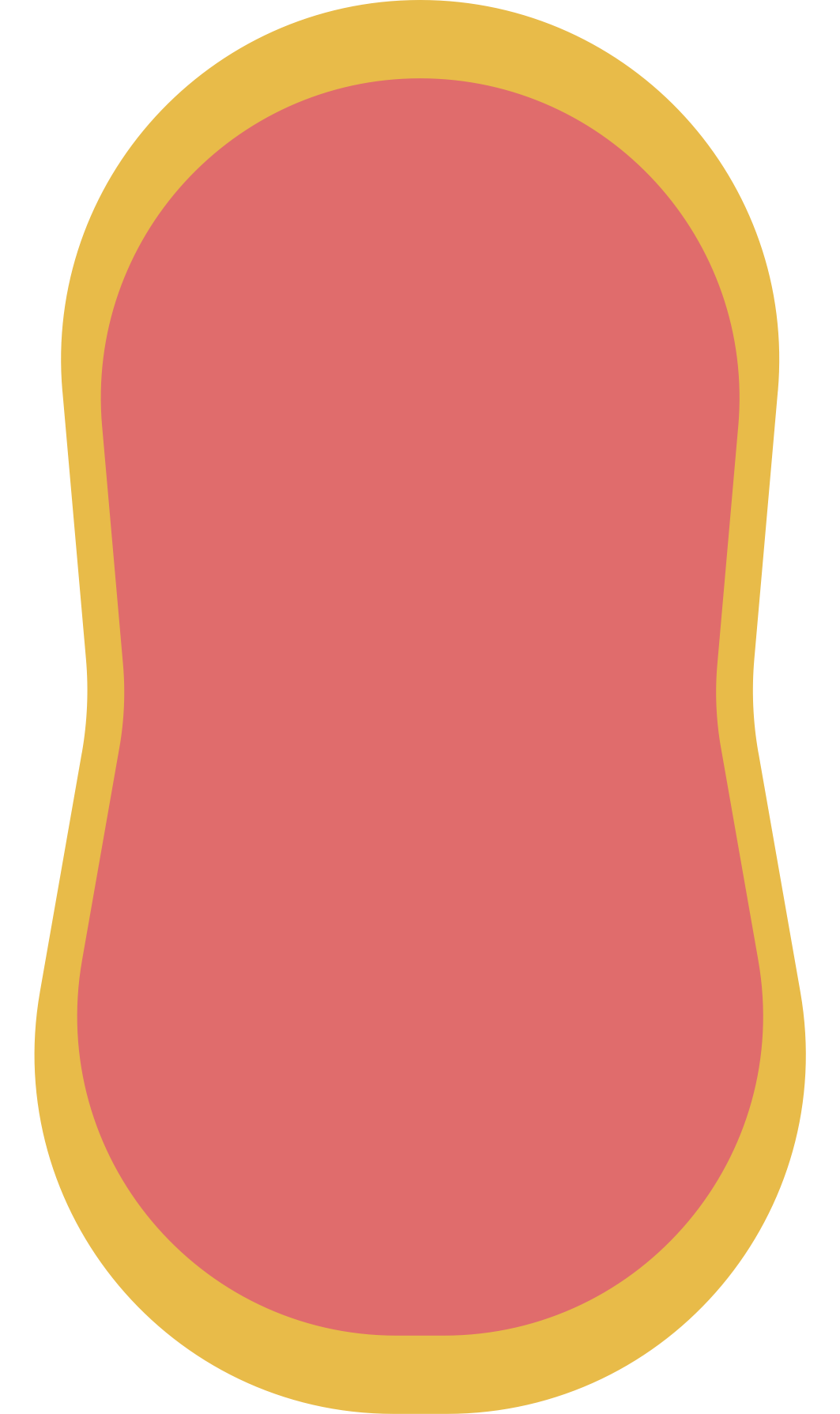 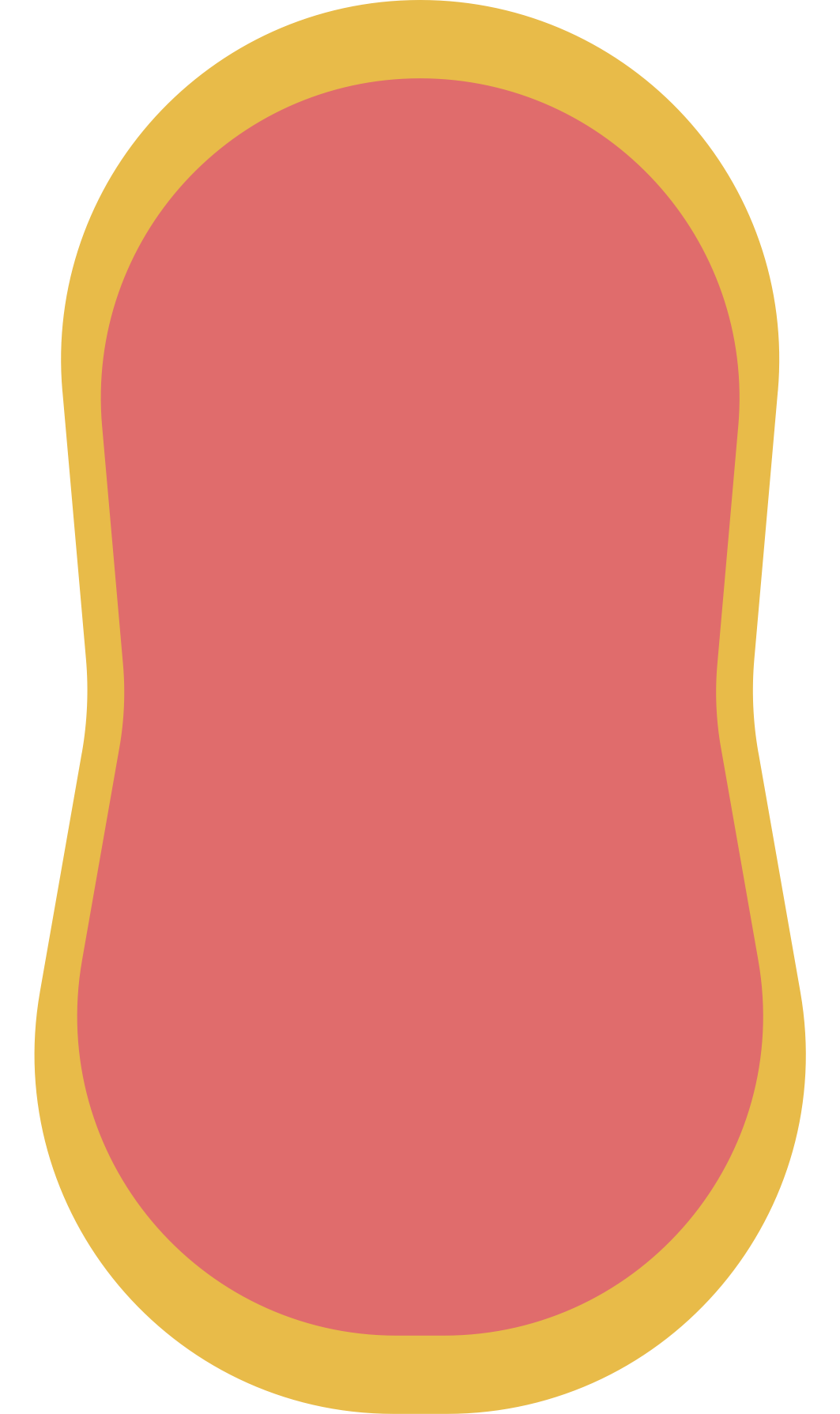 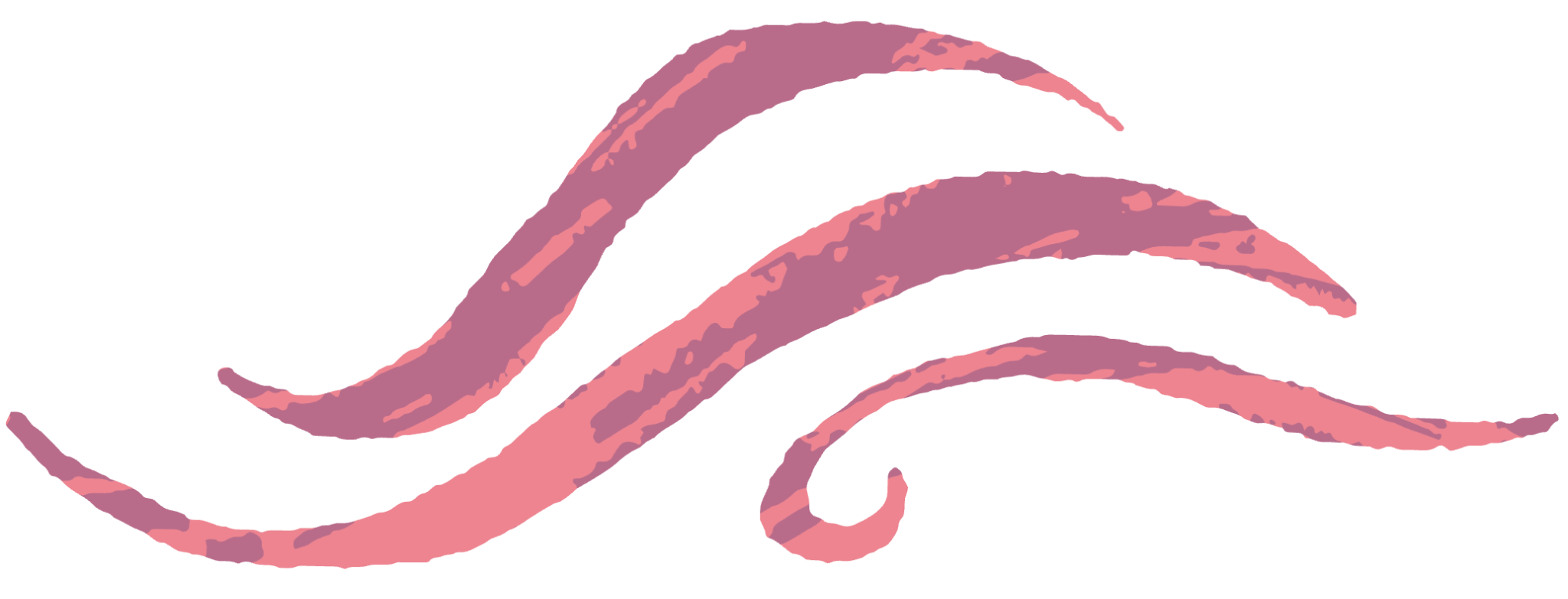 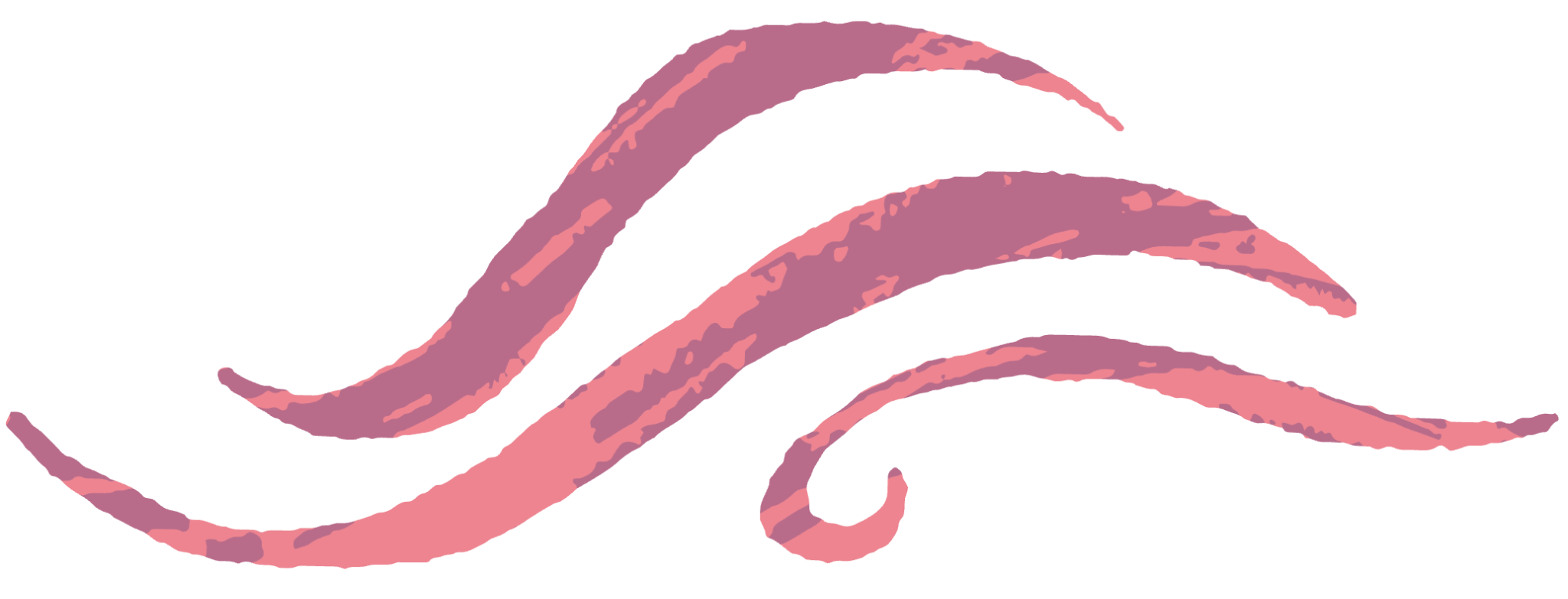 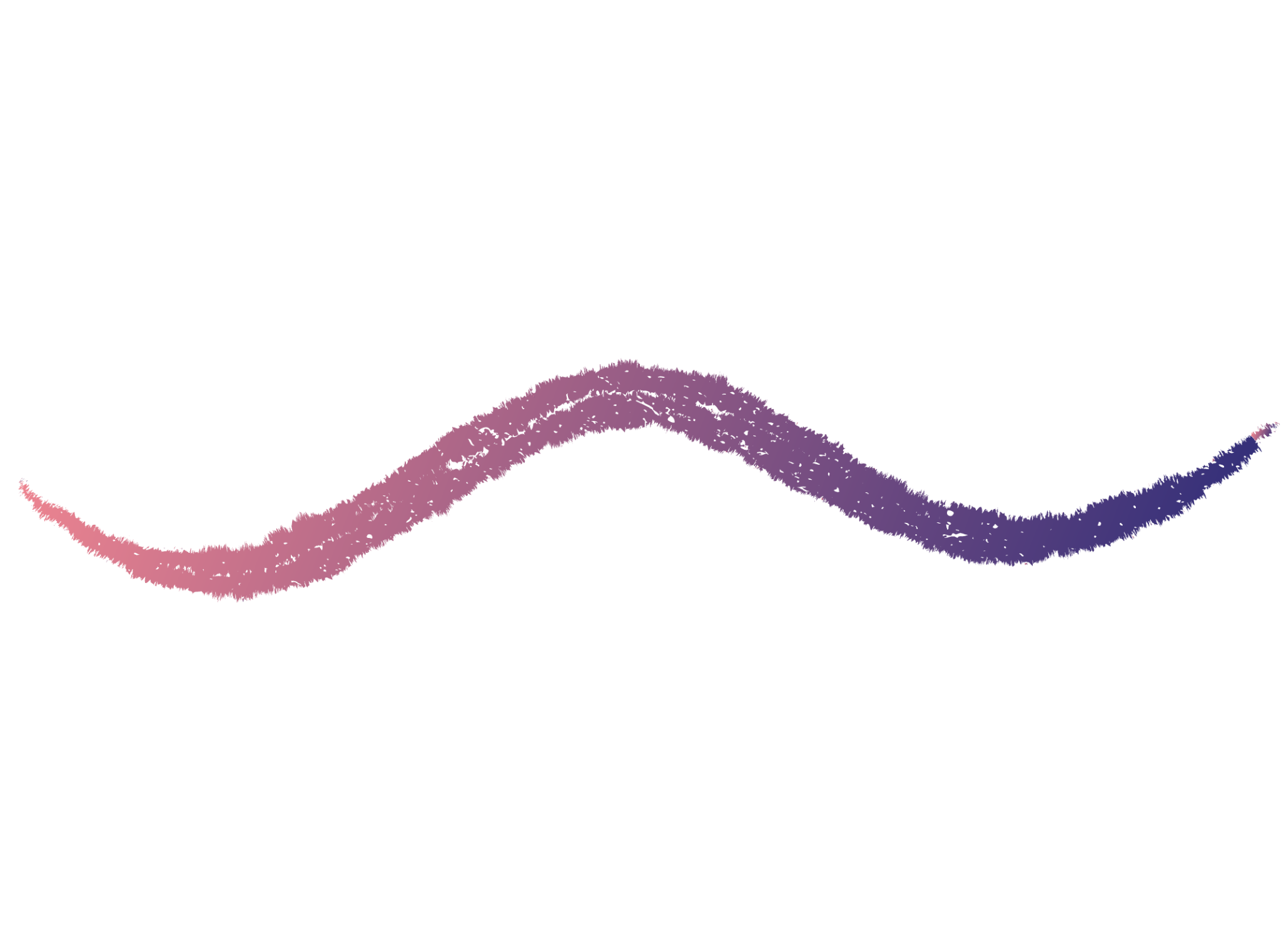 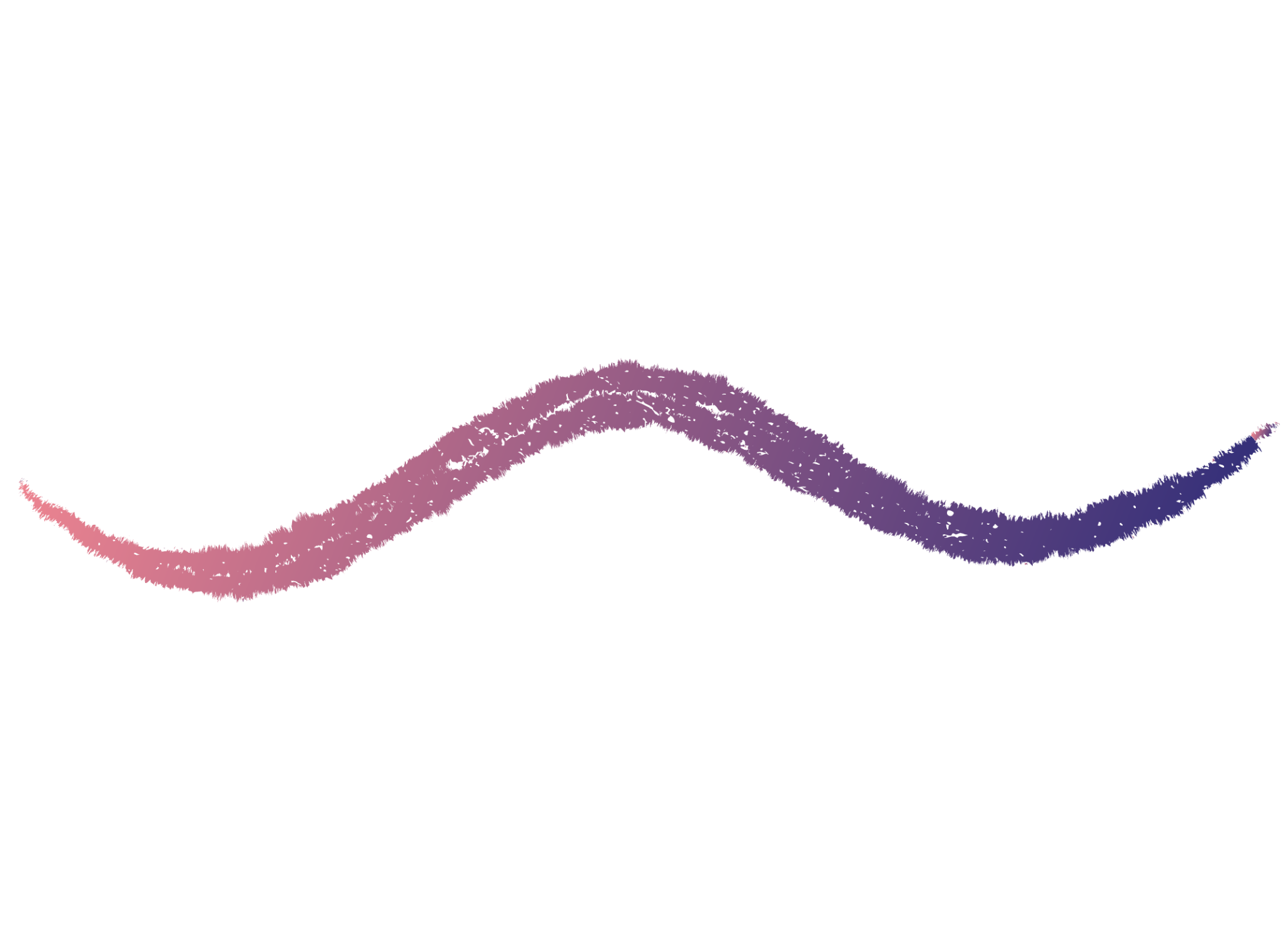 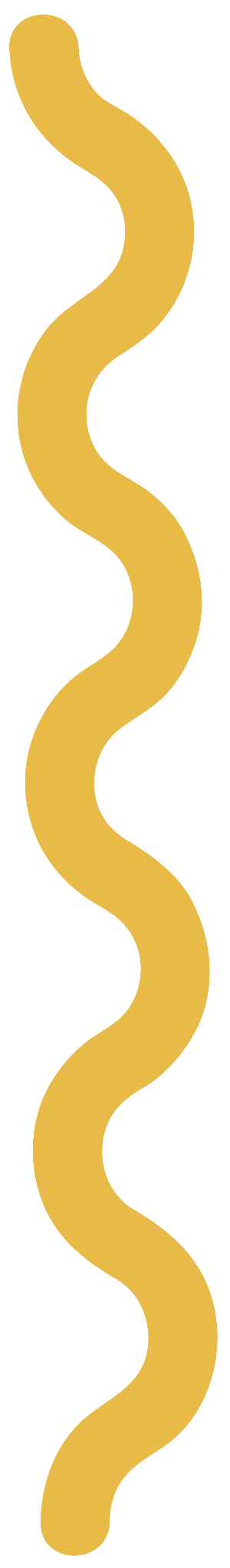 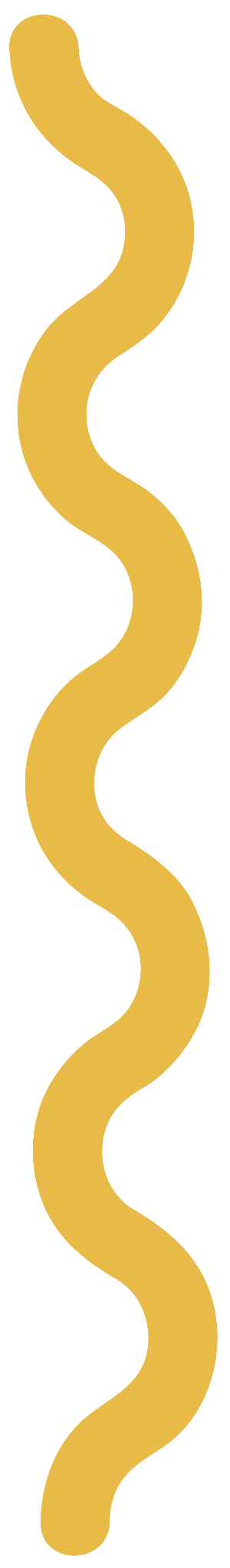 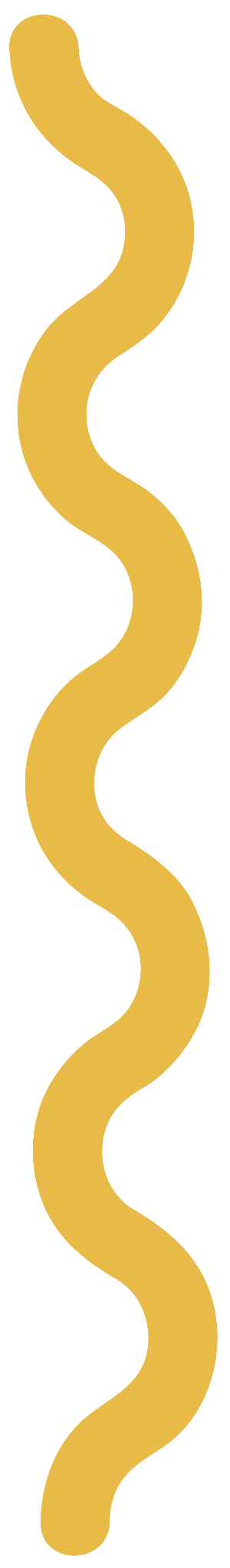 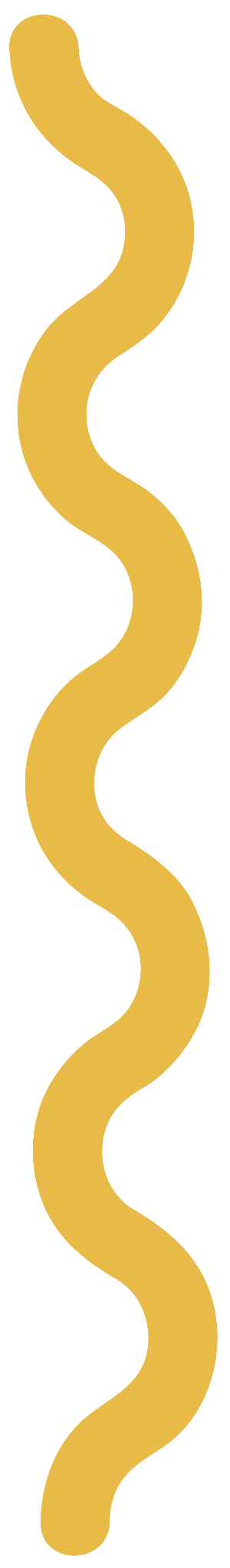 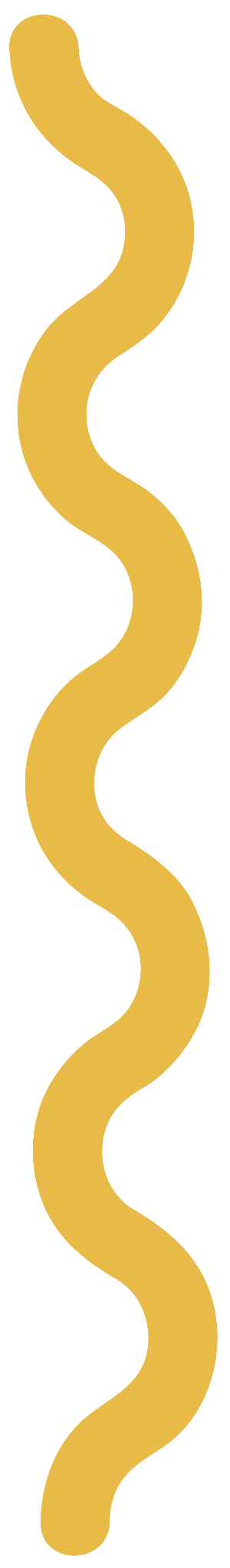 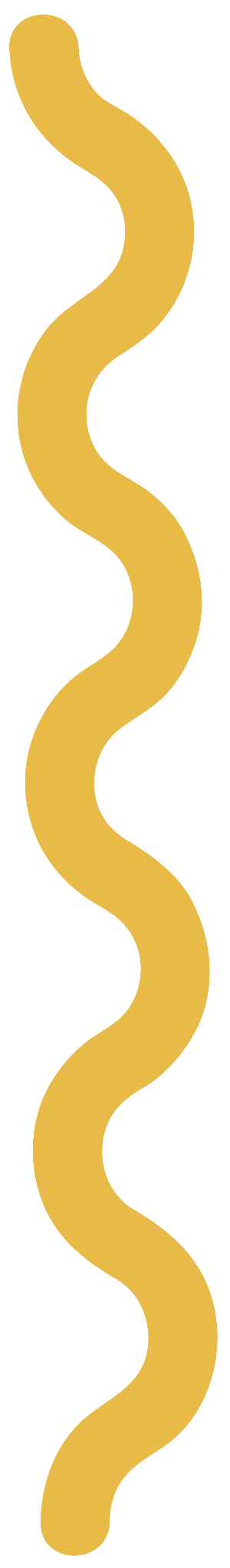 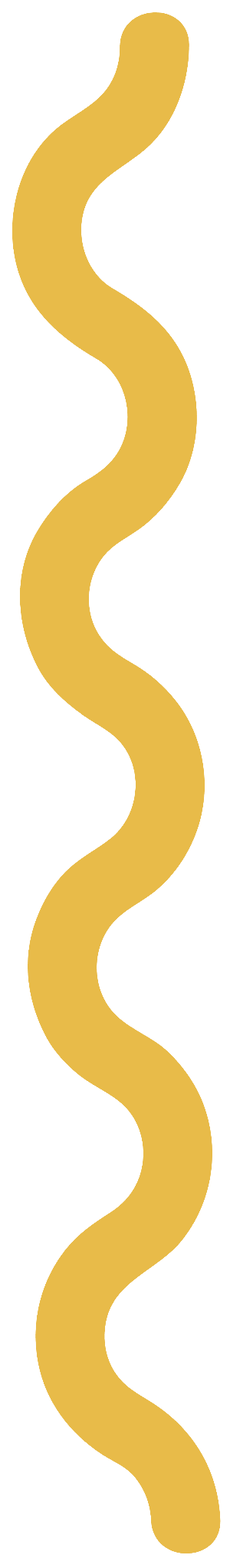 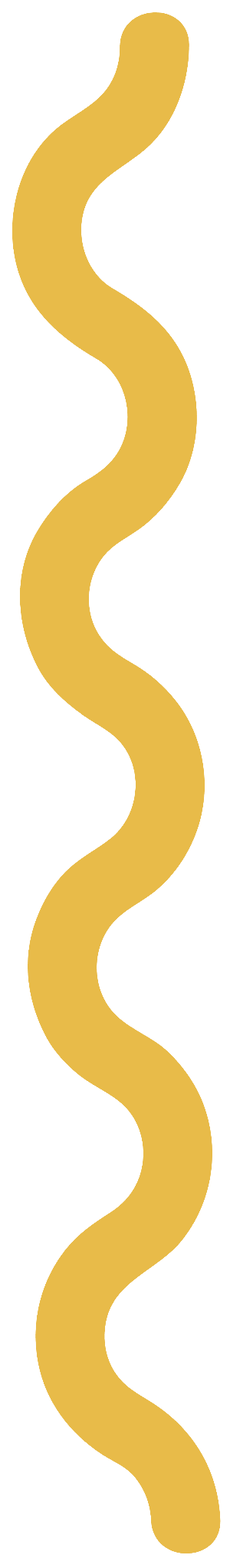 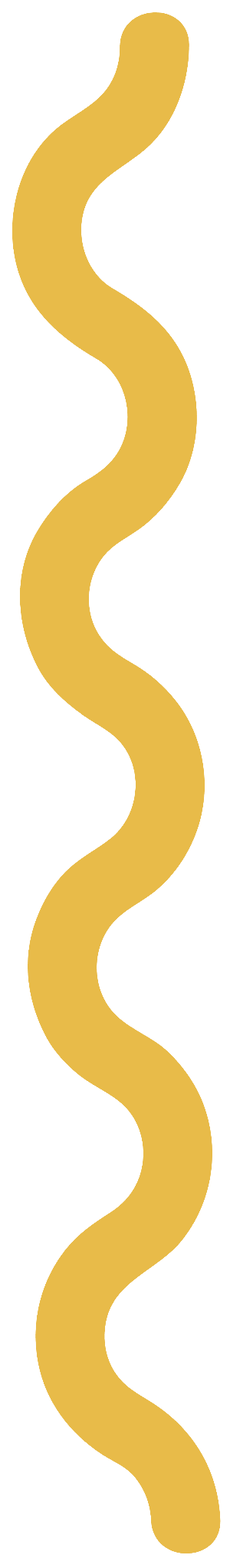 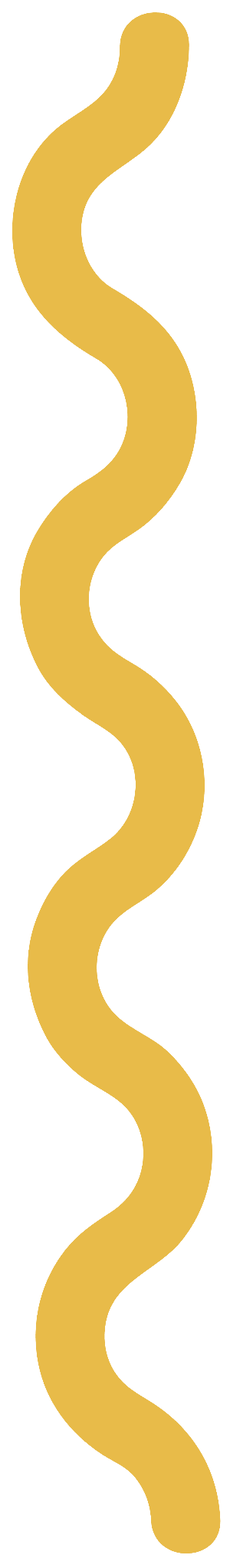 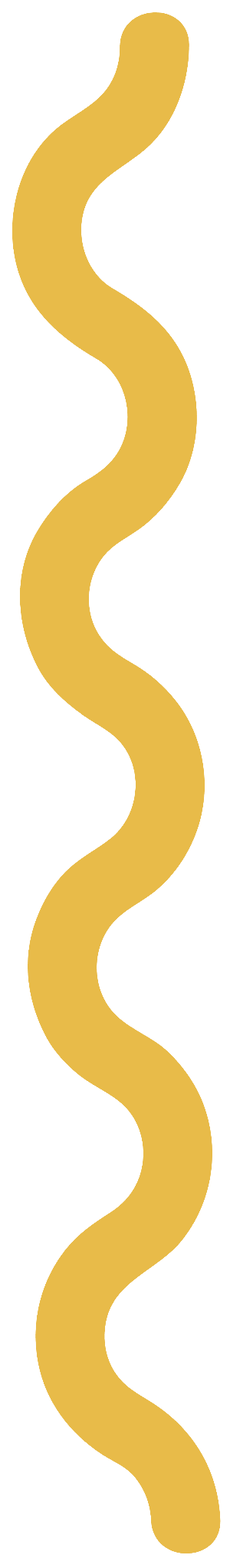 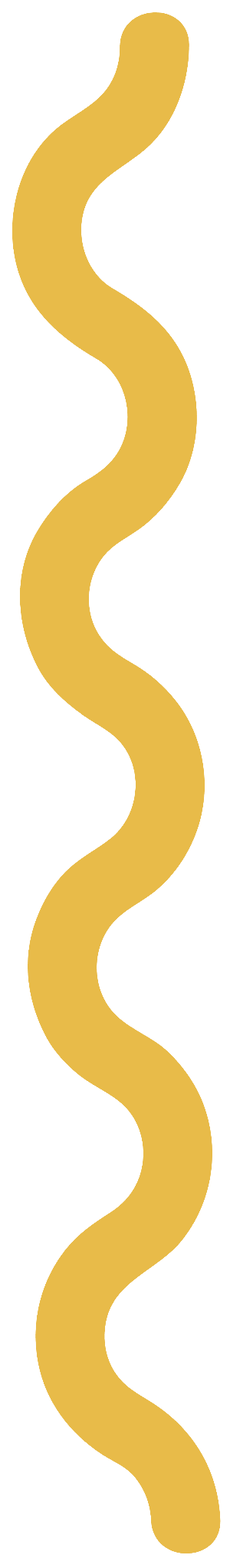 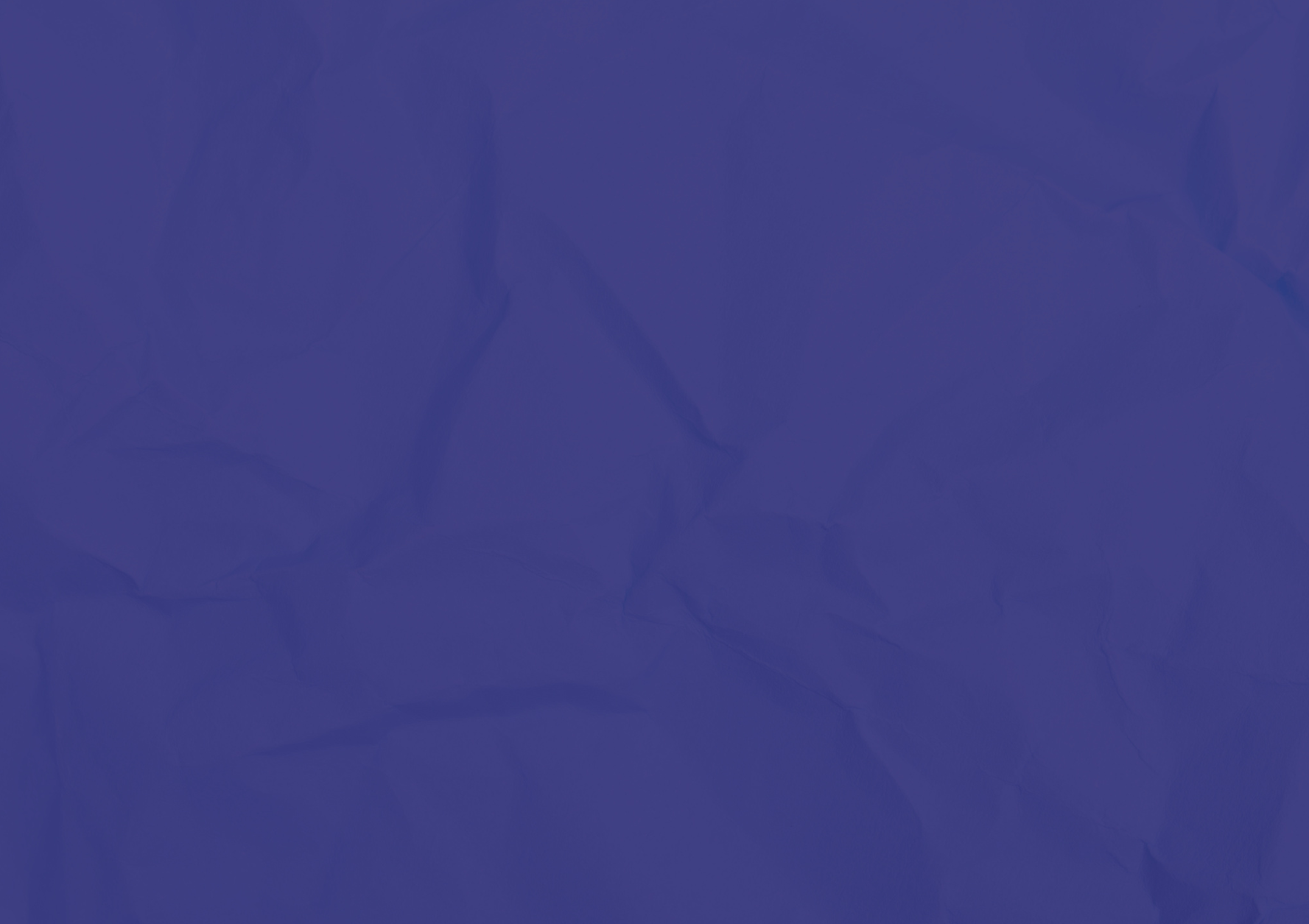 EXTRACELLULAR MATRIX
INFOGRAPHIC
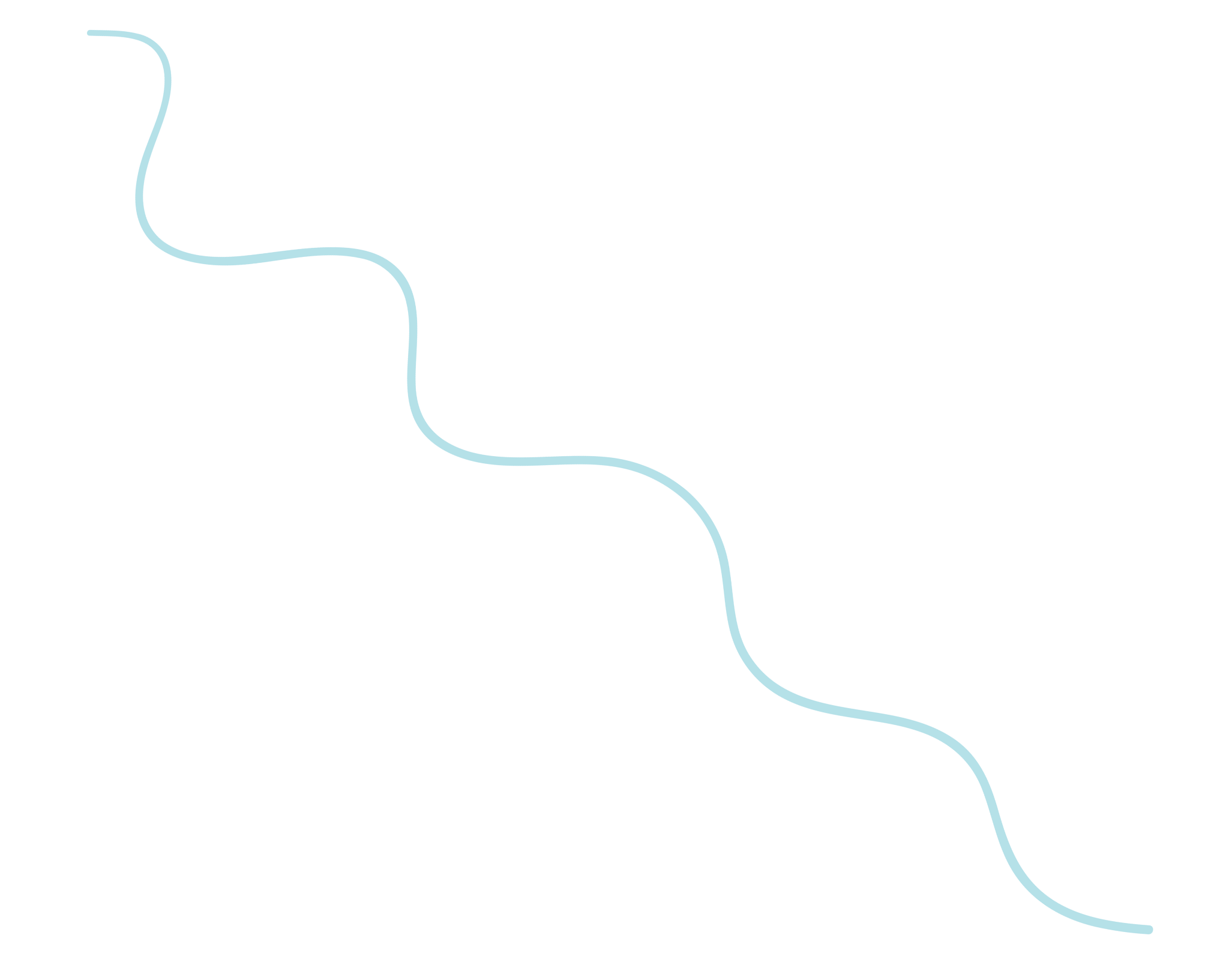 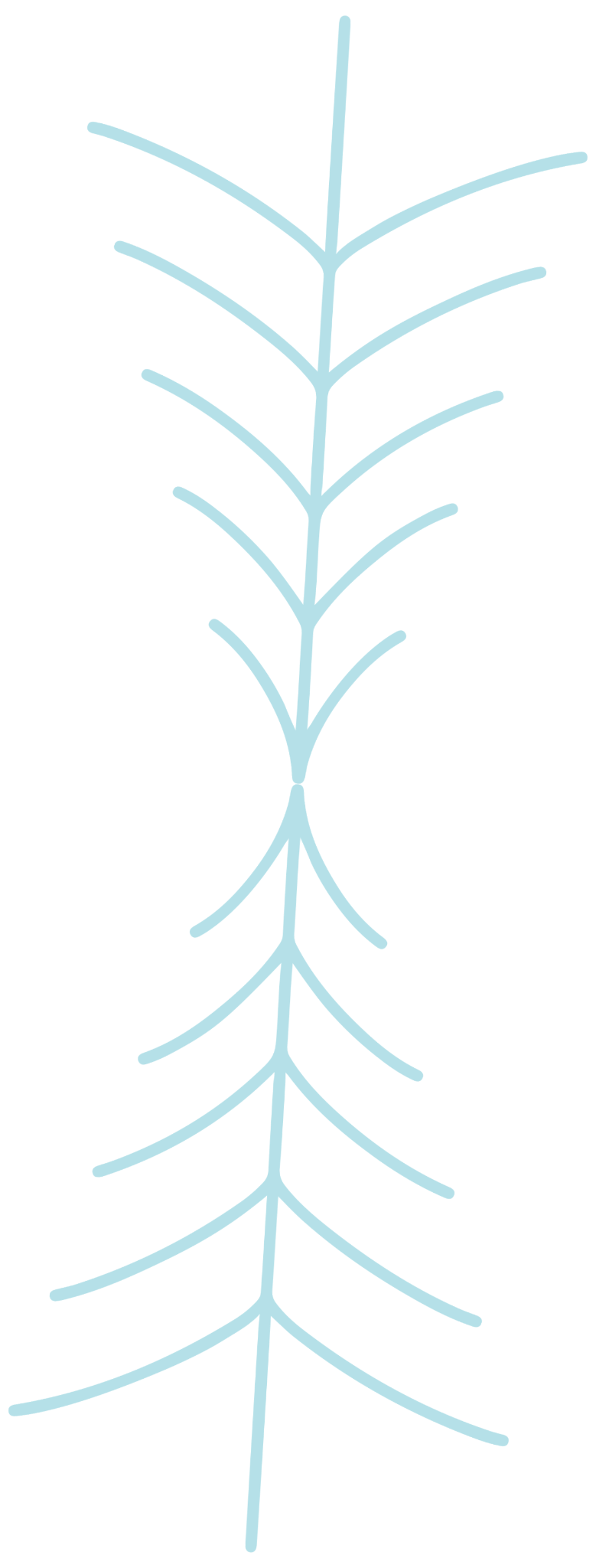 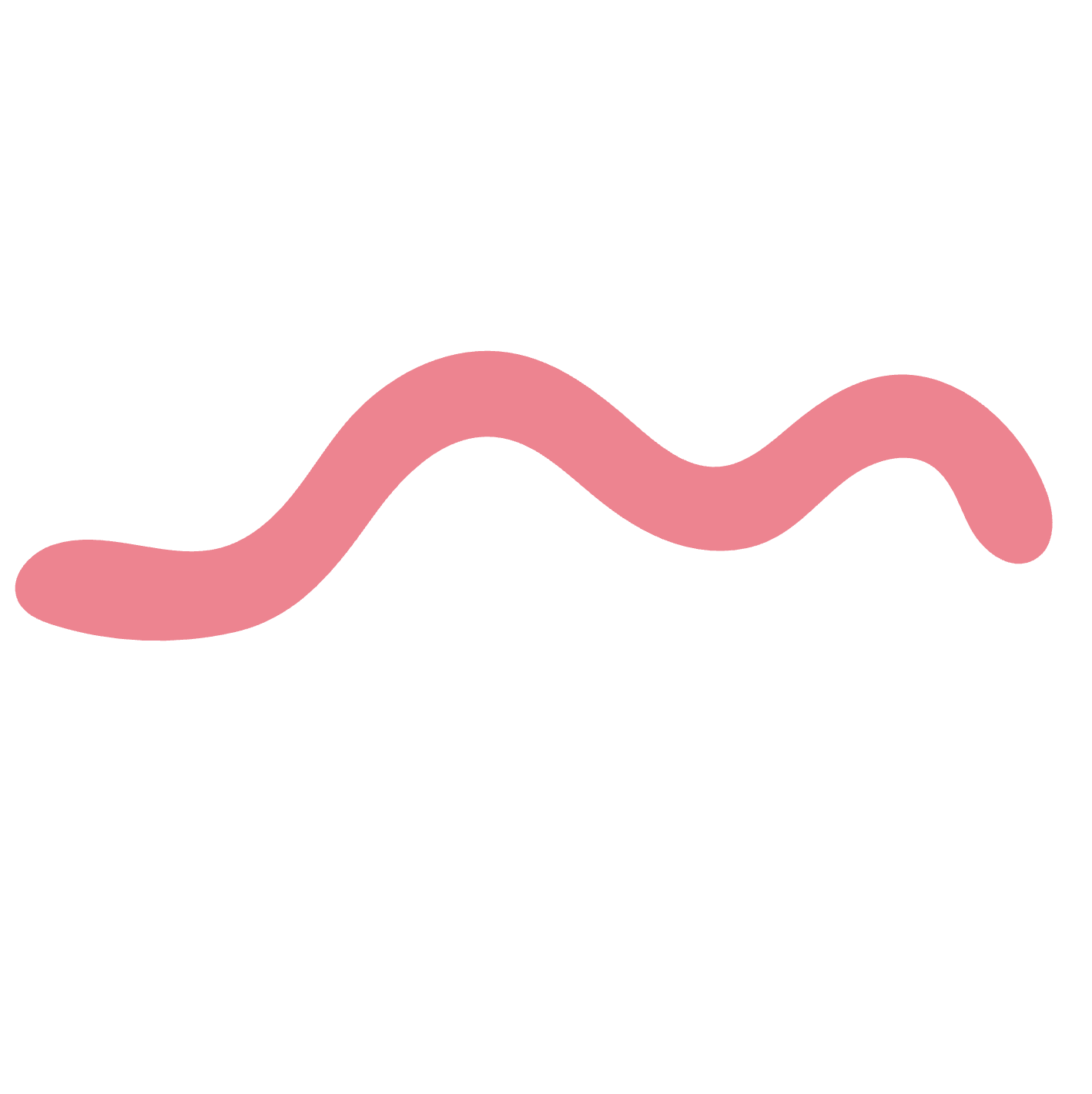 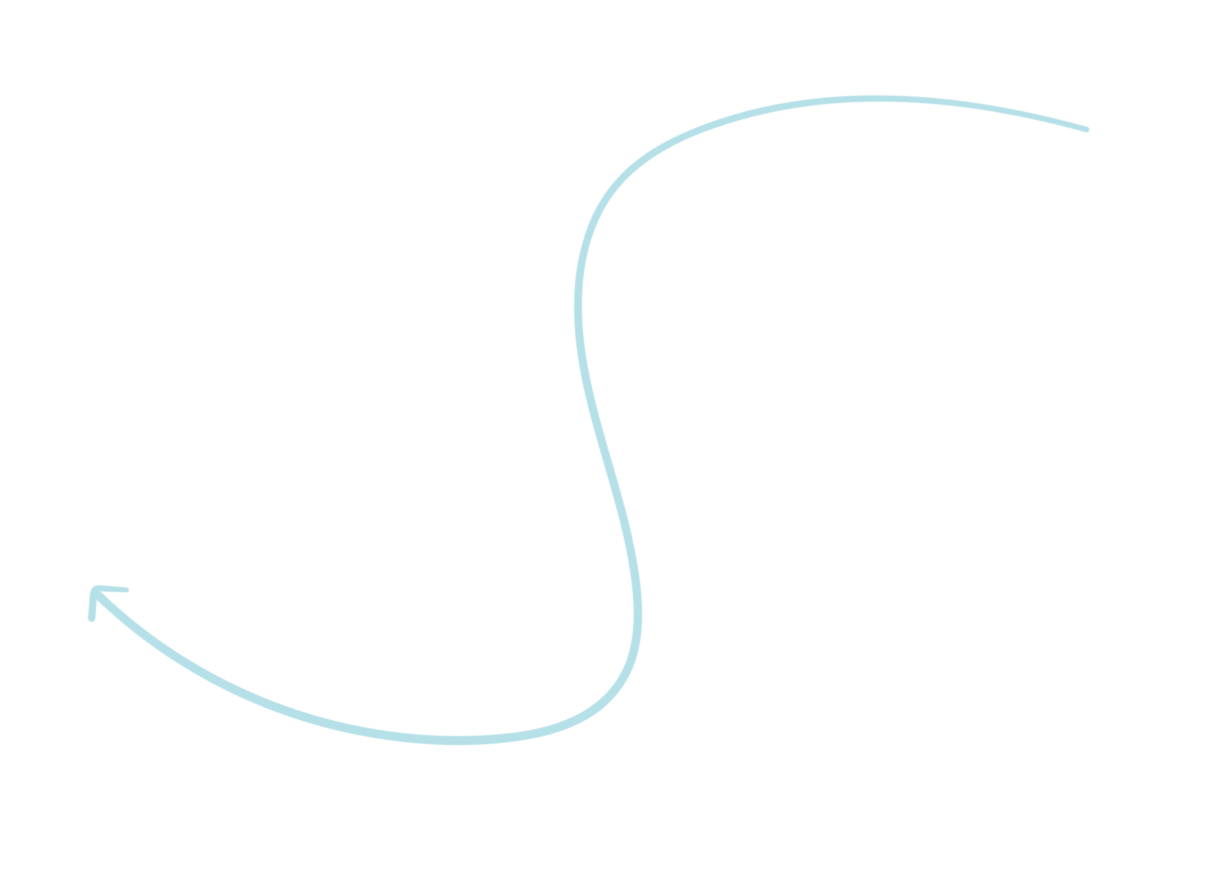 Collagen Fiber
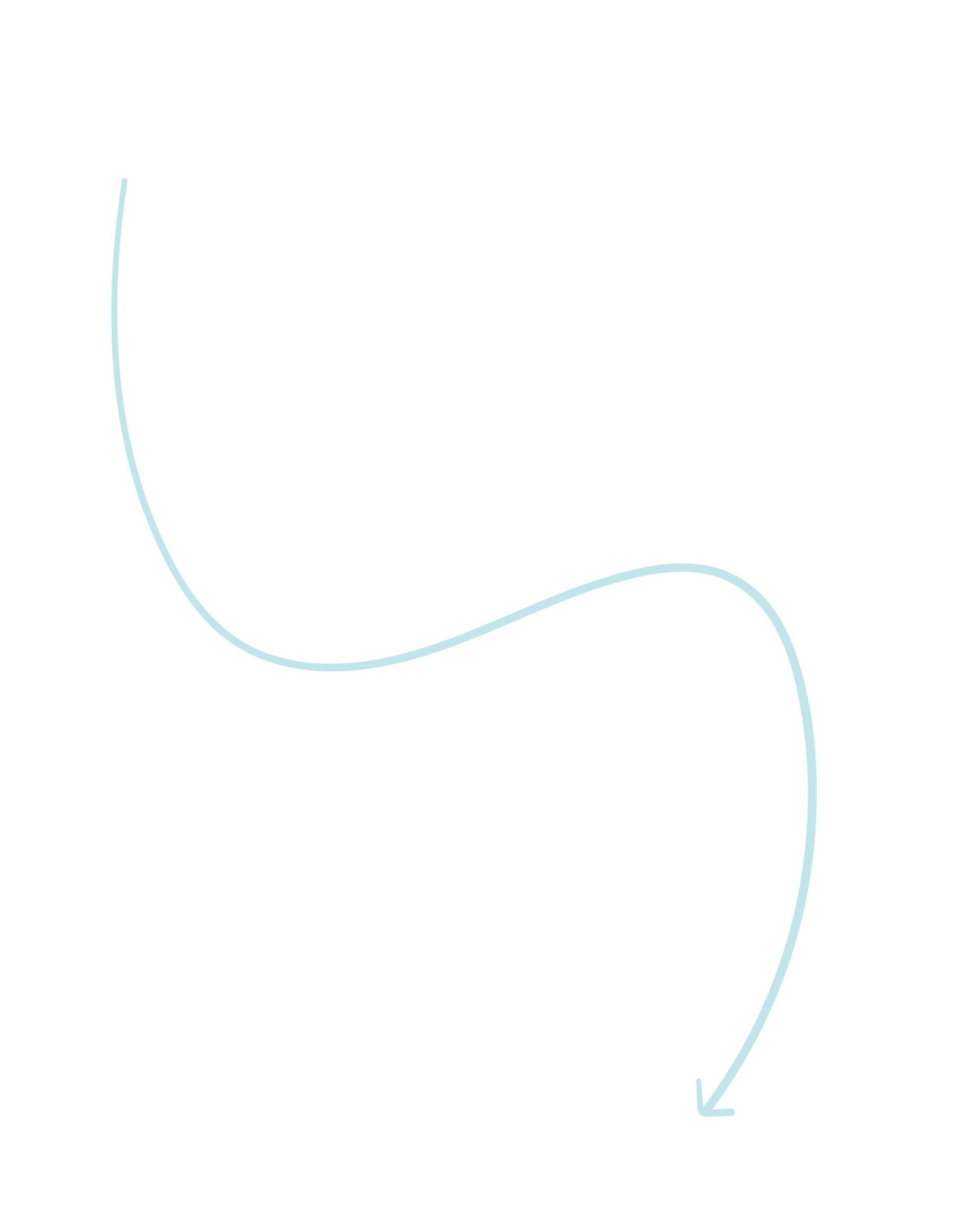 Proteoglycan
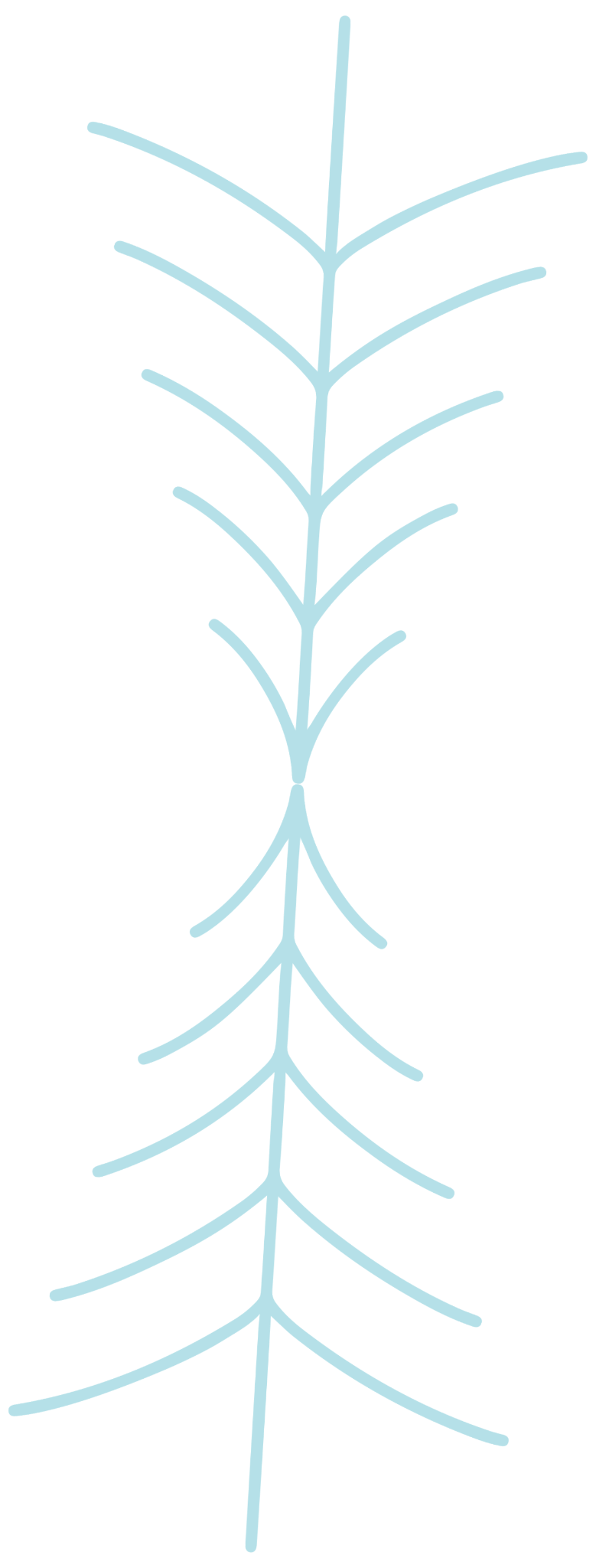 Carbohydrate Group
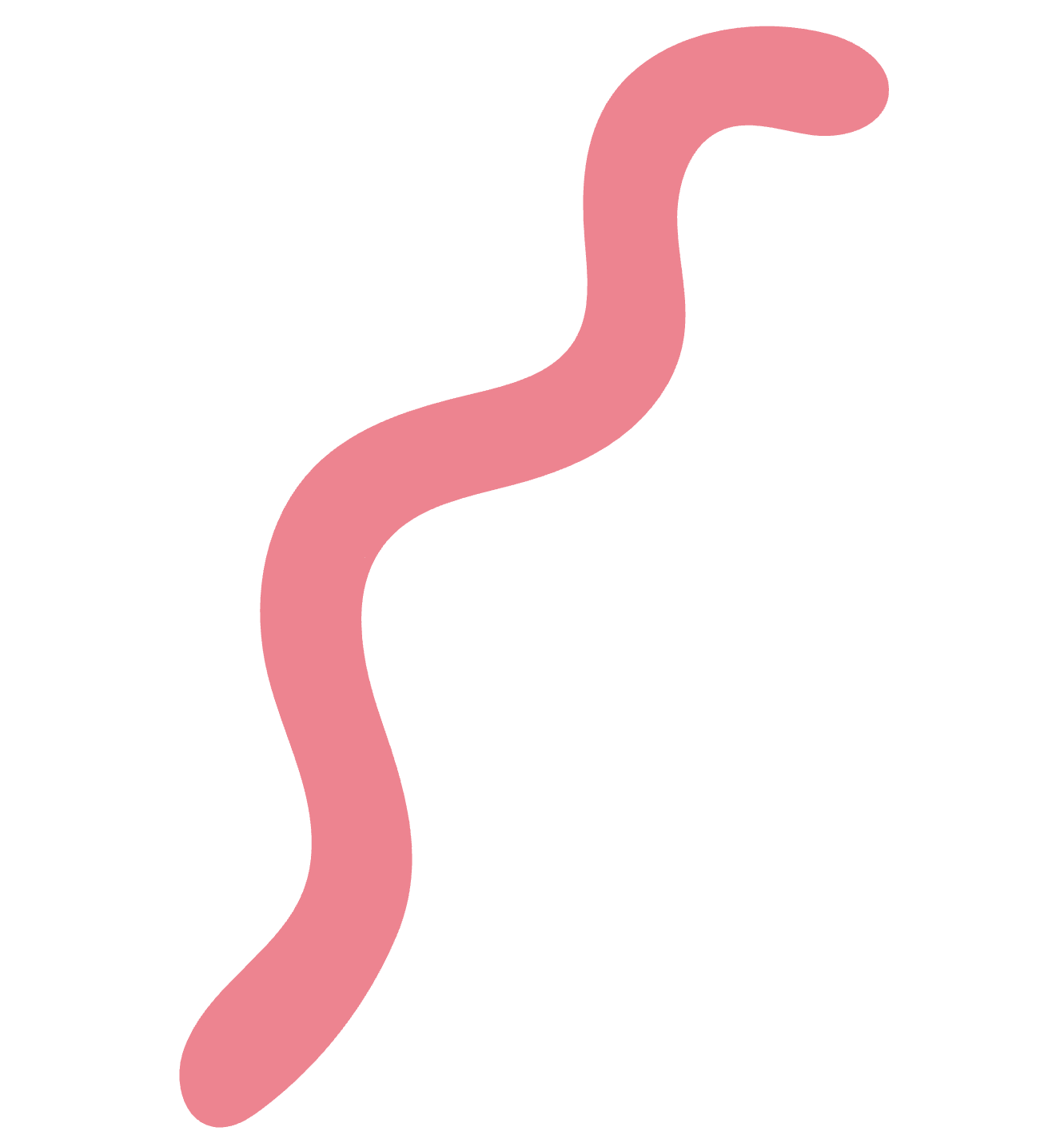 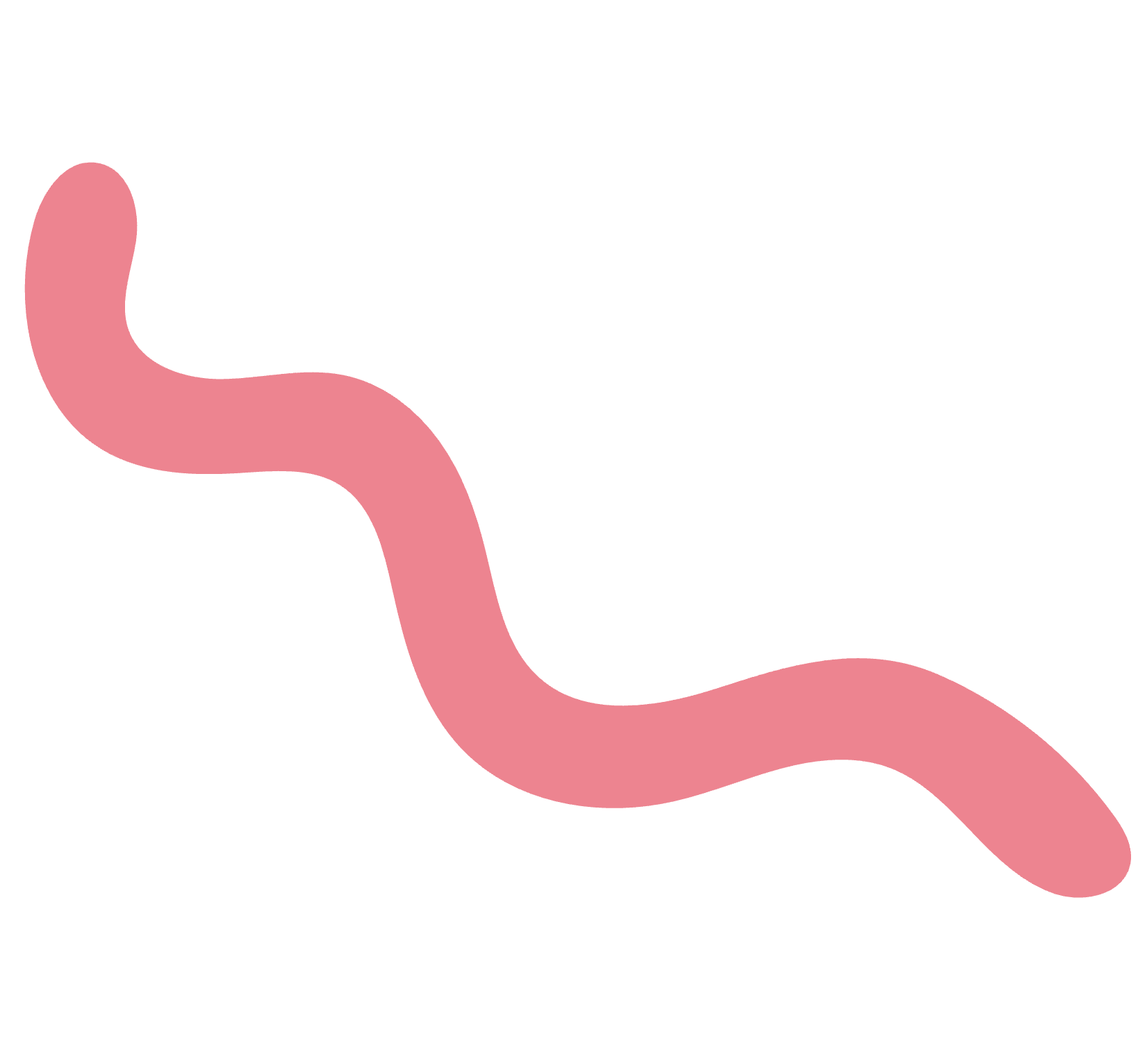 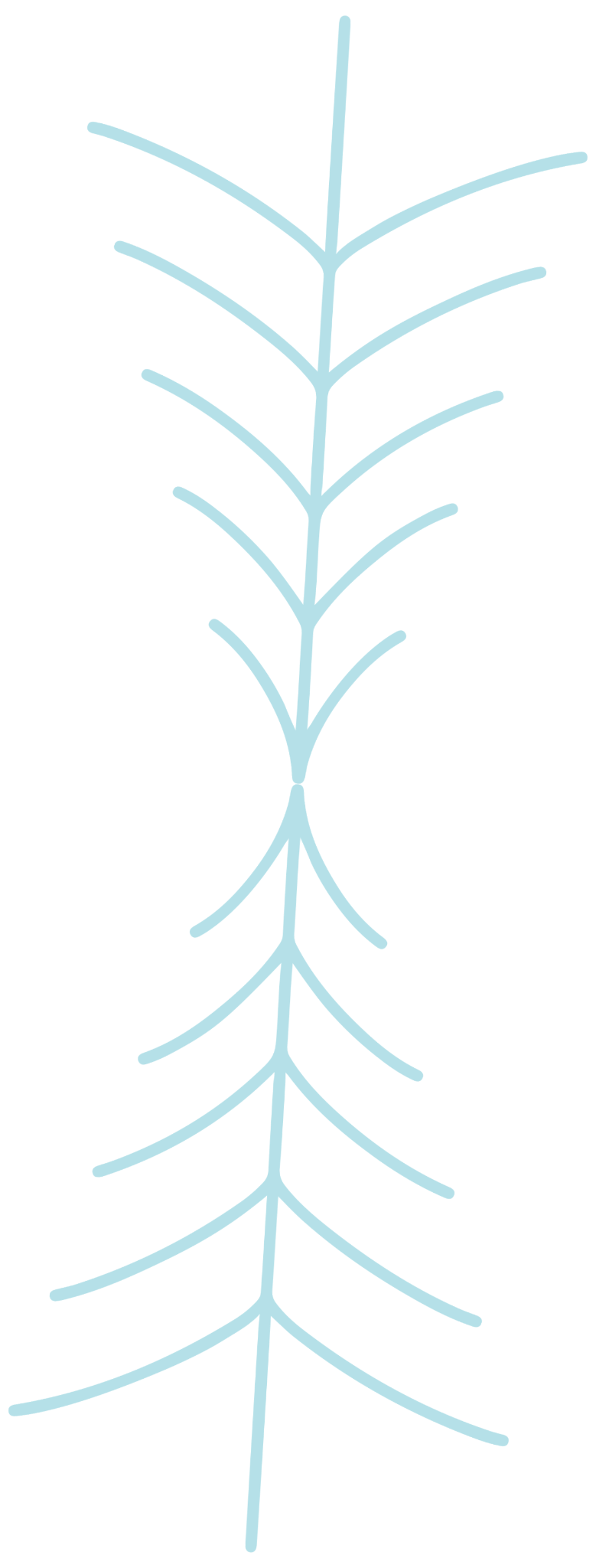 Fibronectin
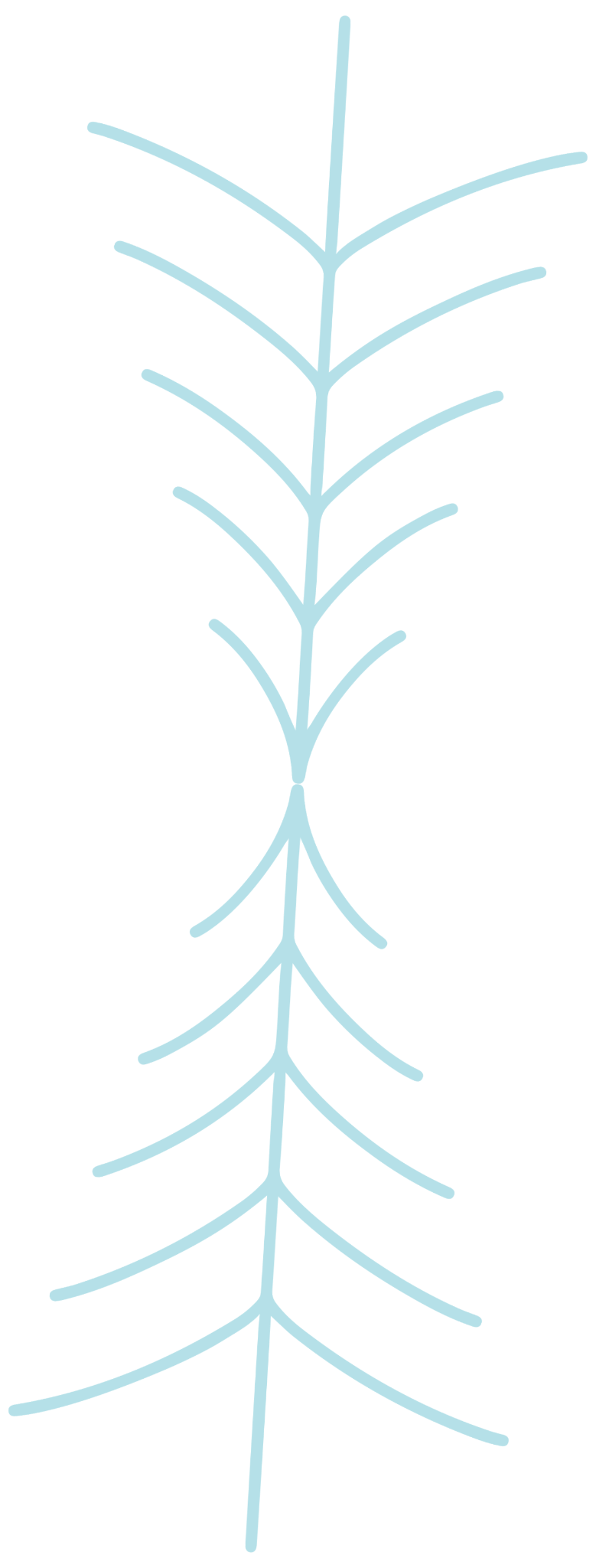 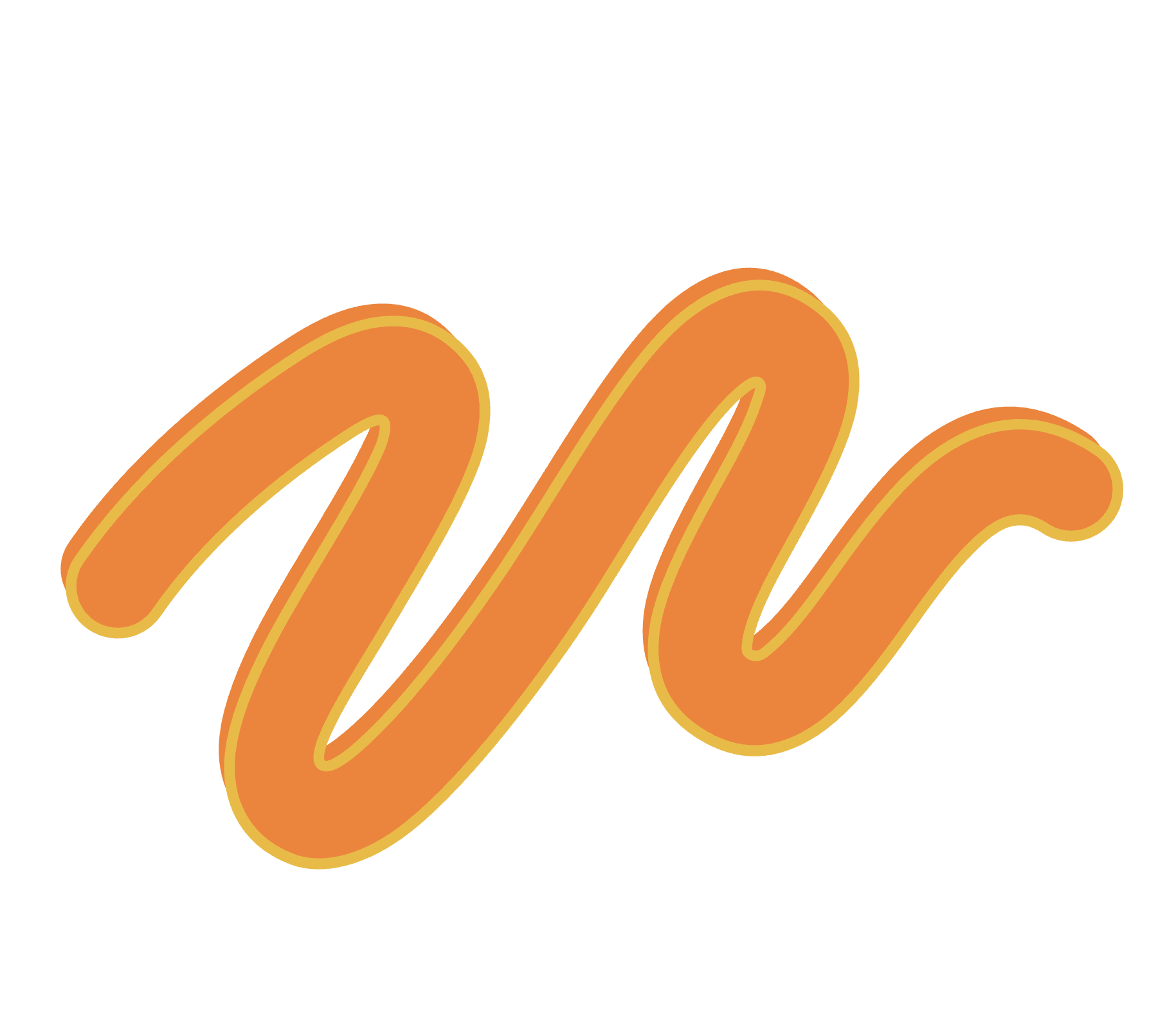 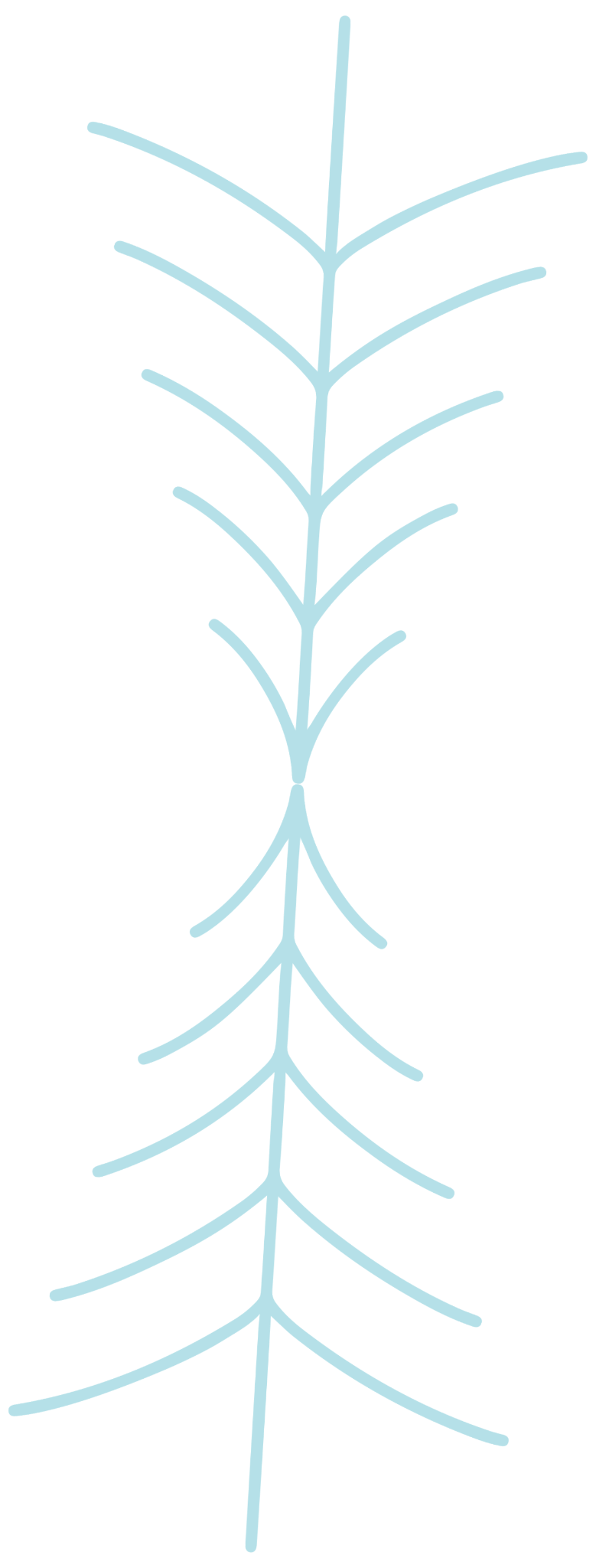 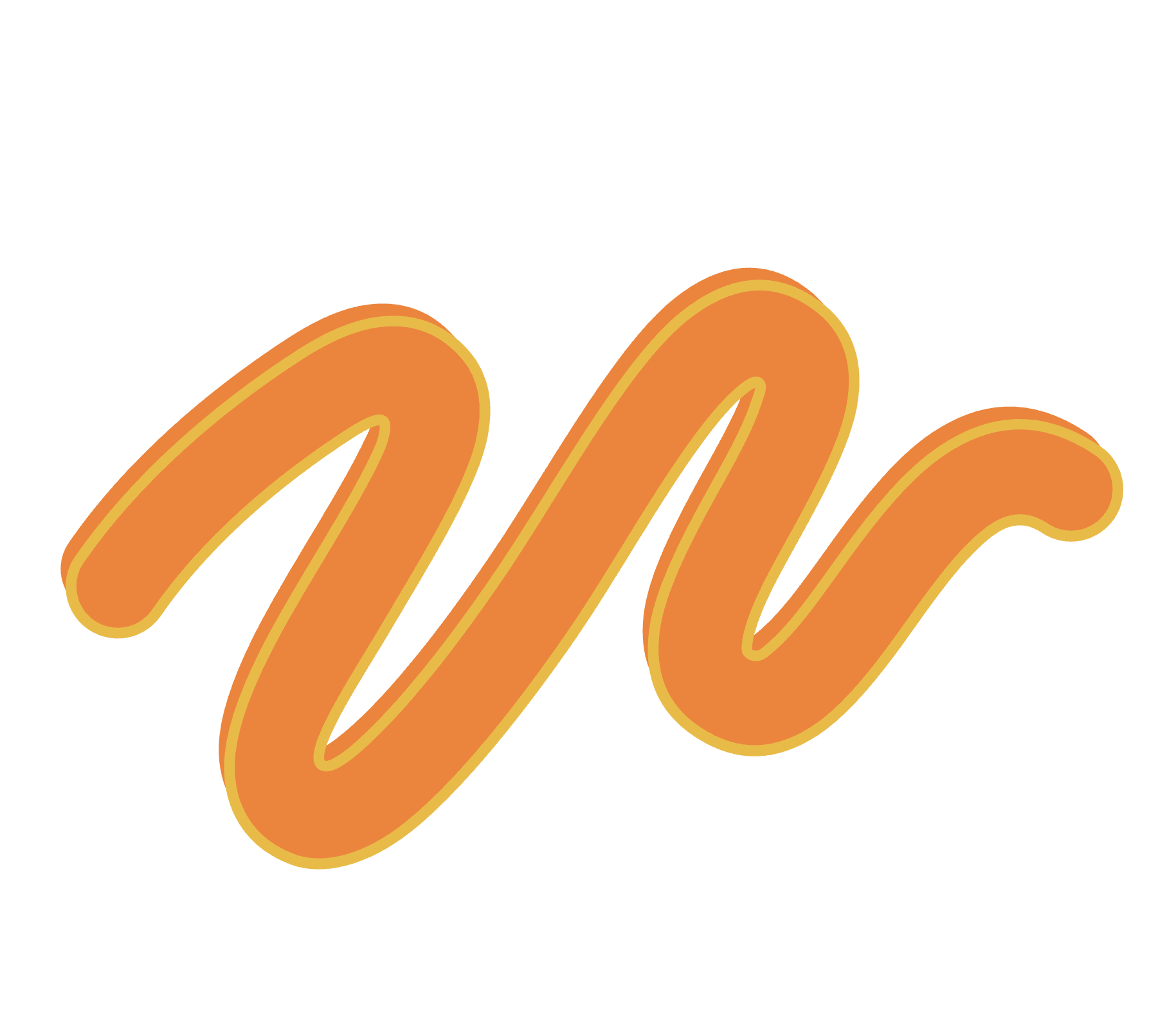 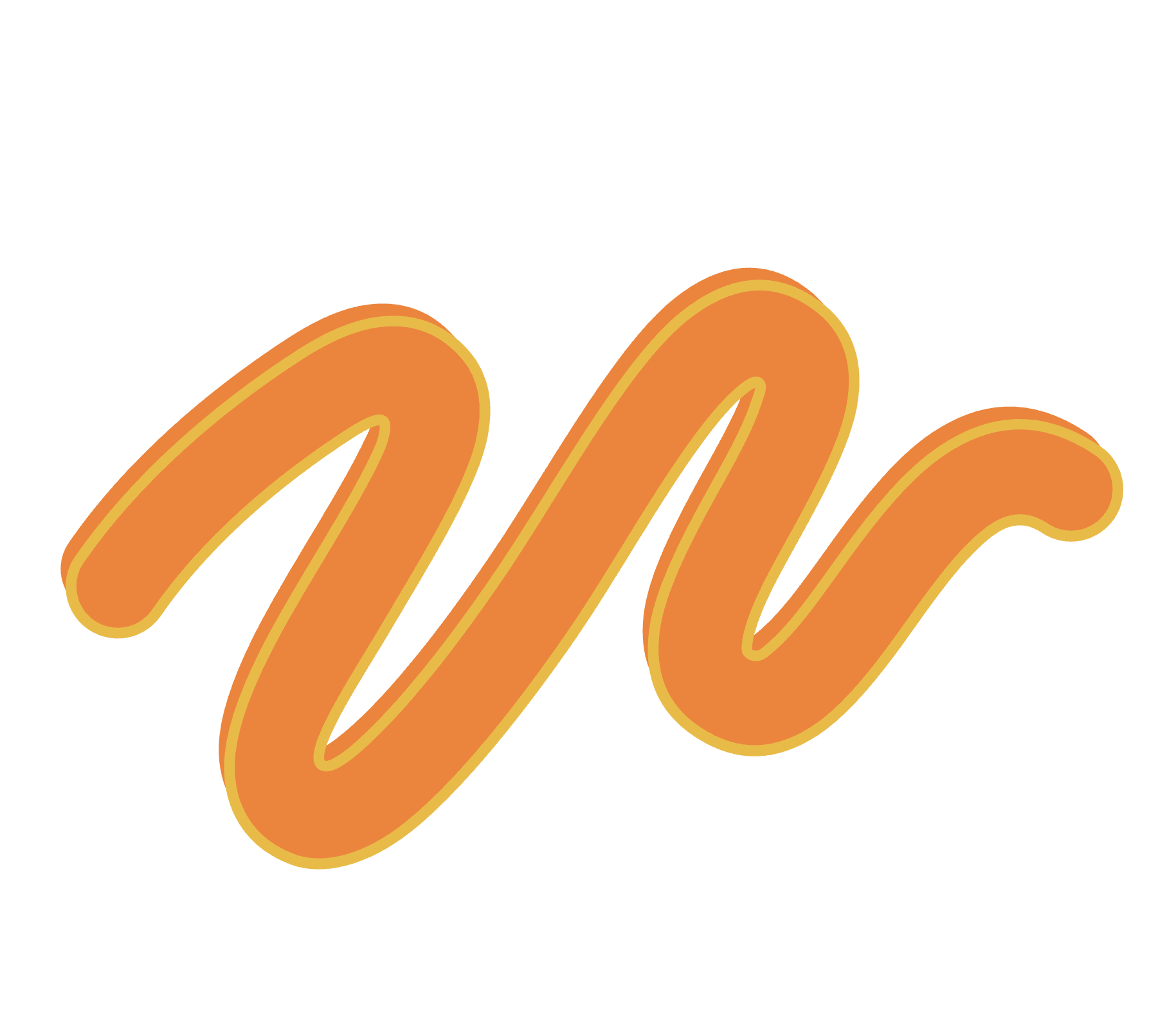 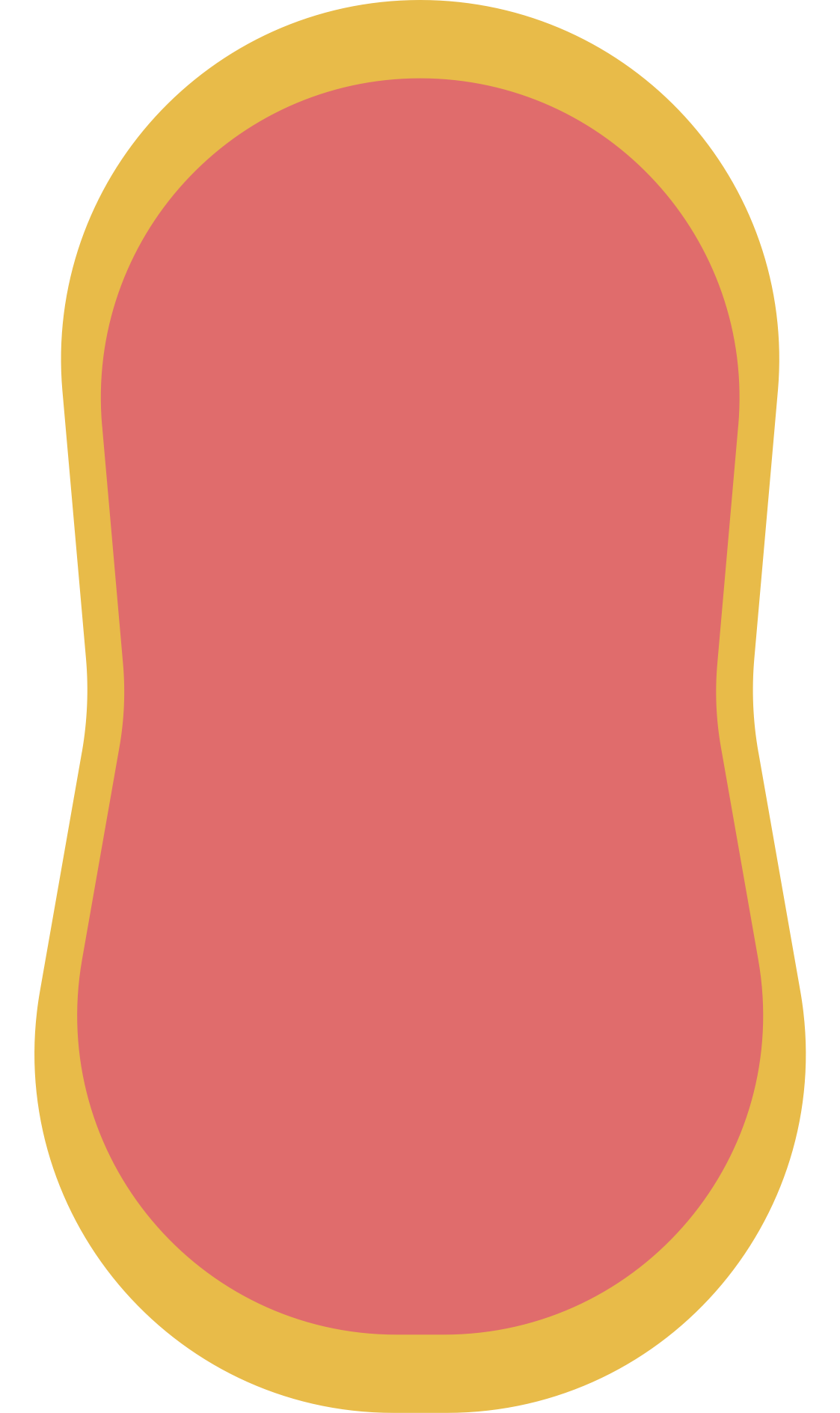 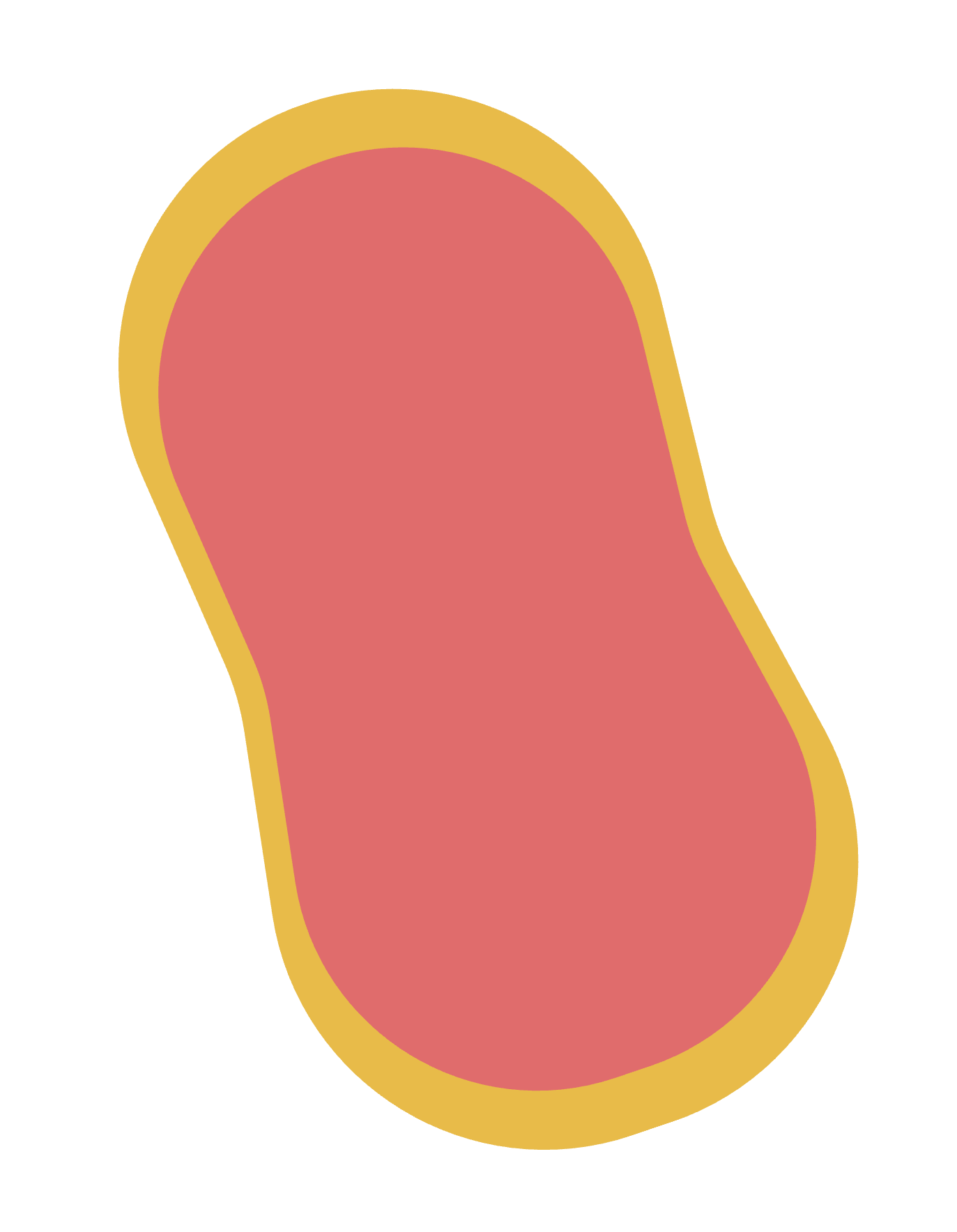 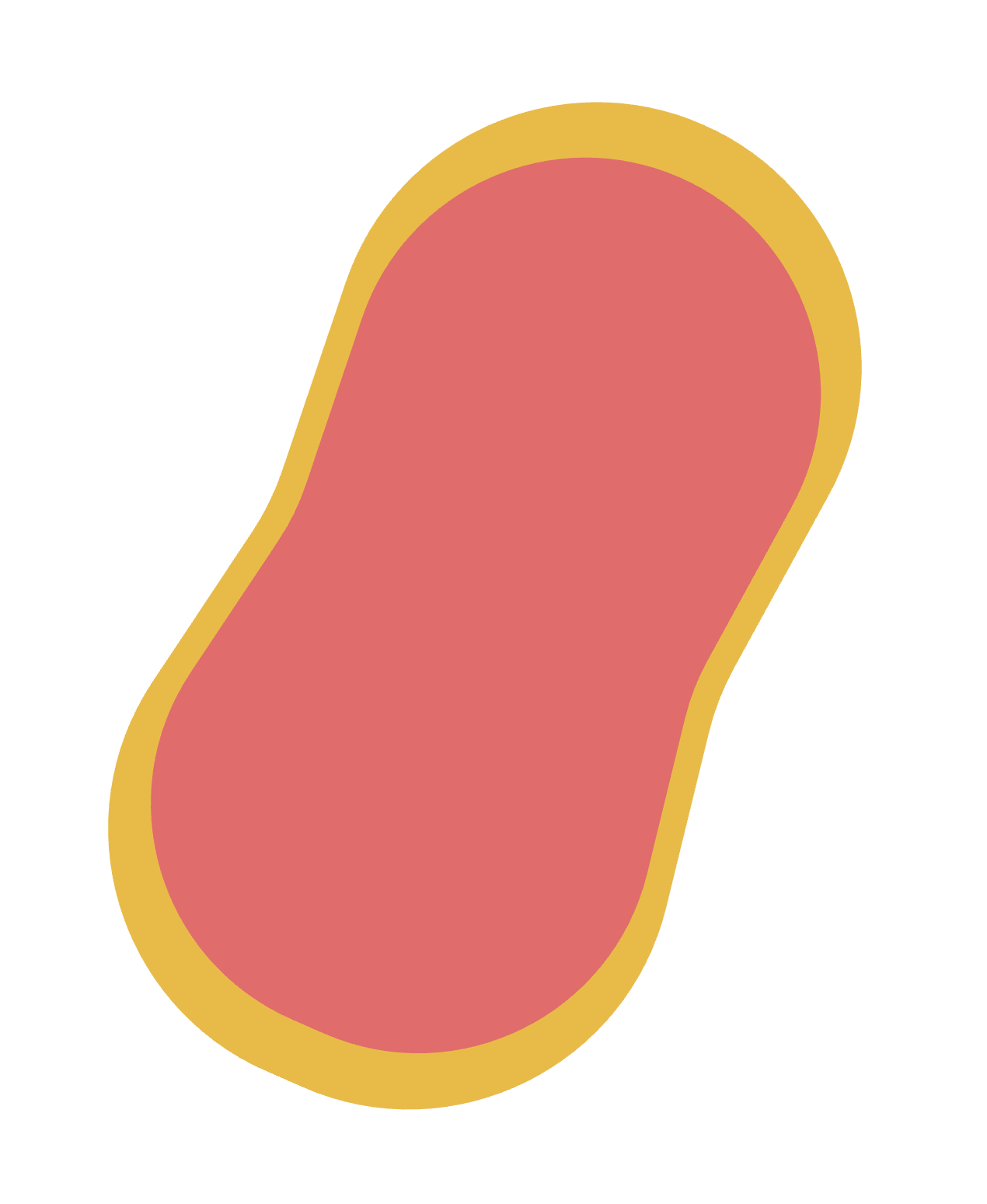 Phospholipid Bilayer
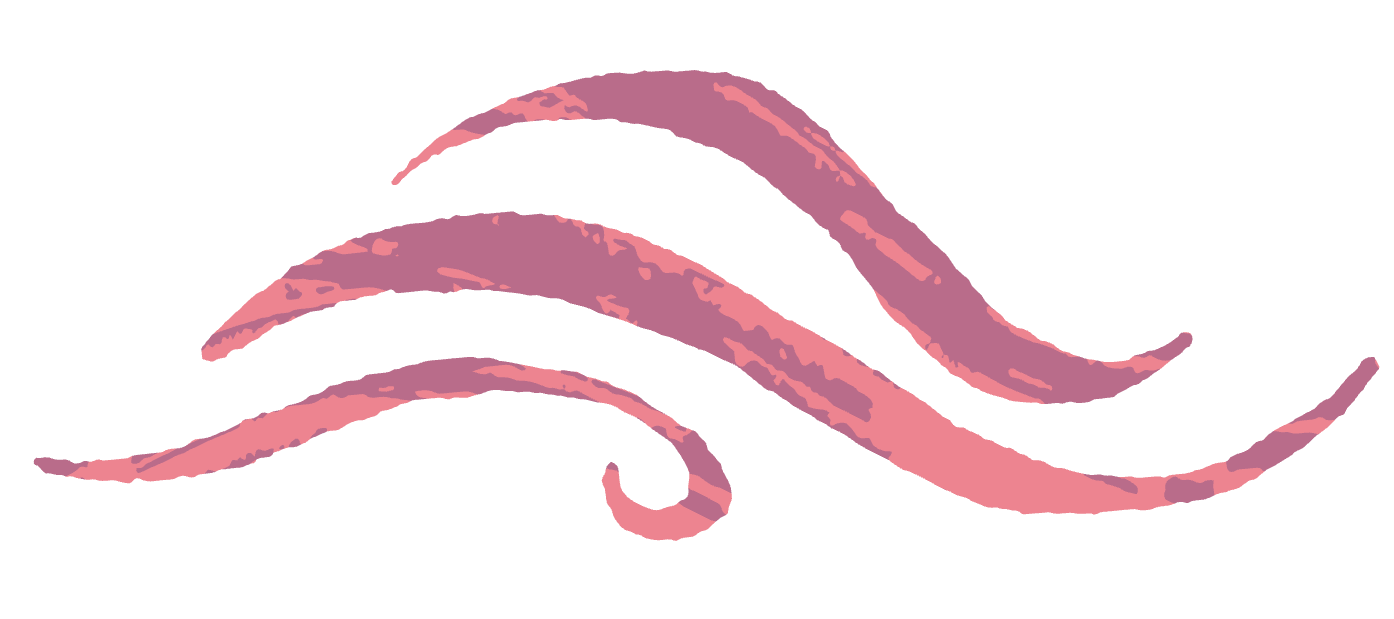 Integrin
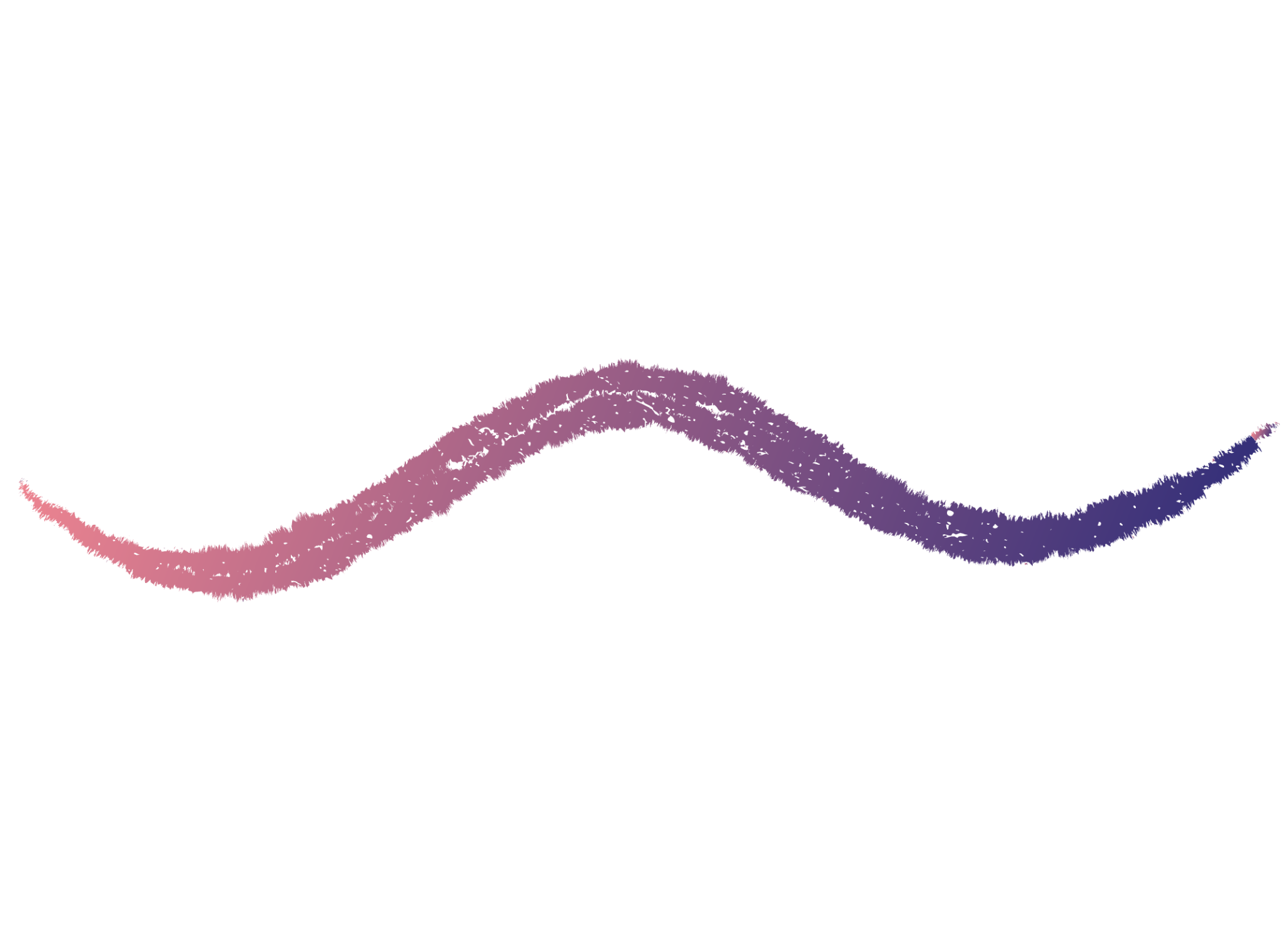 Cytoskeleton Filaments
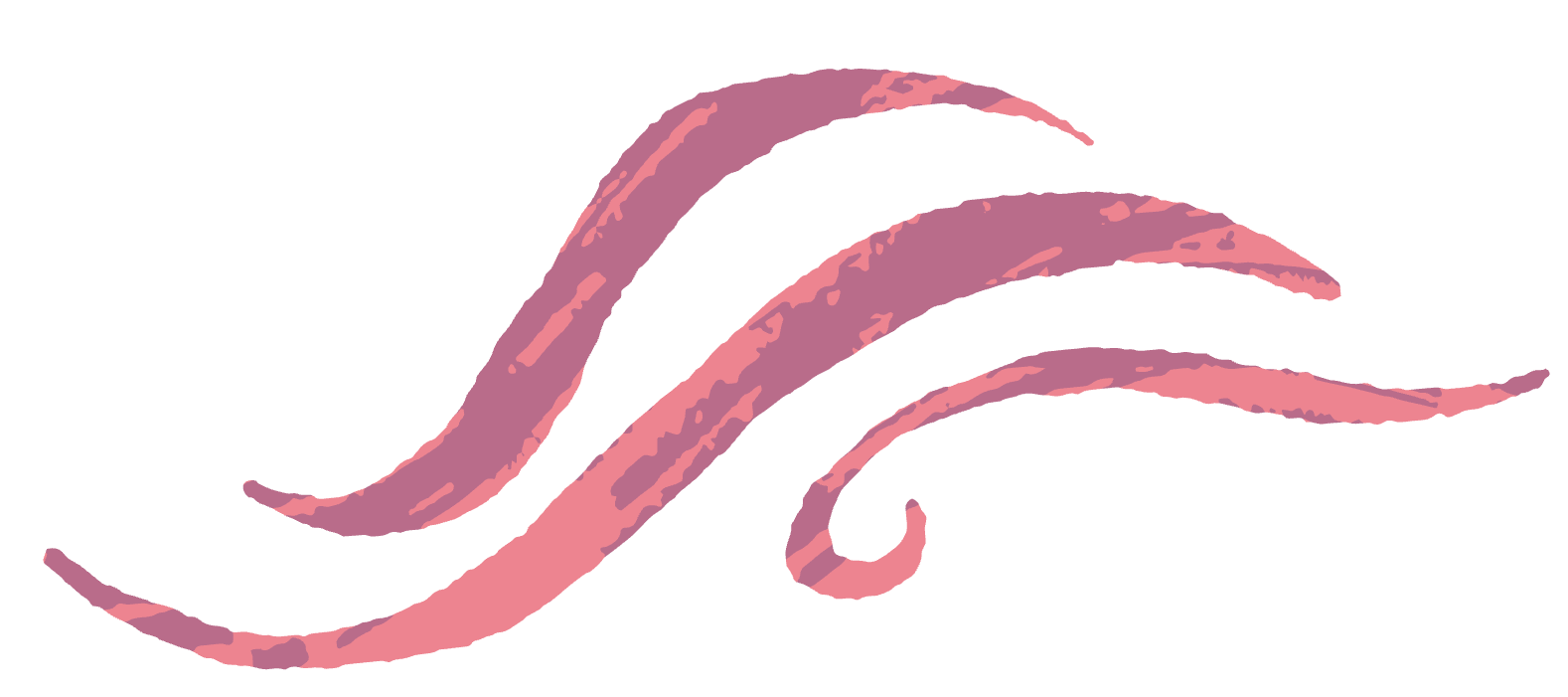 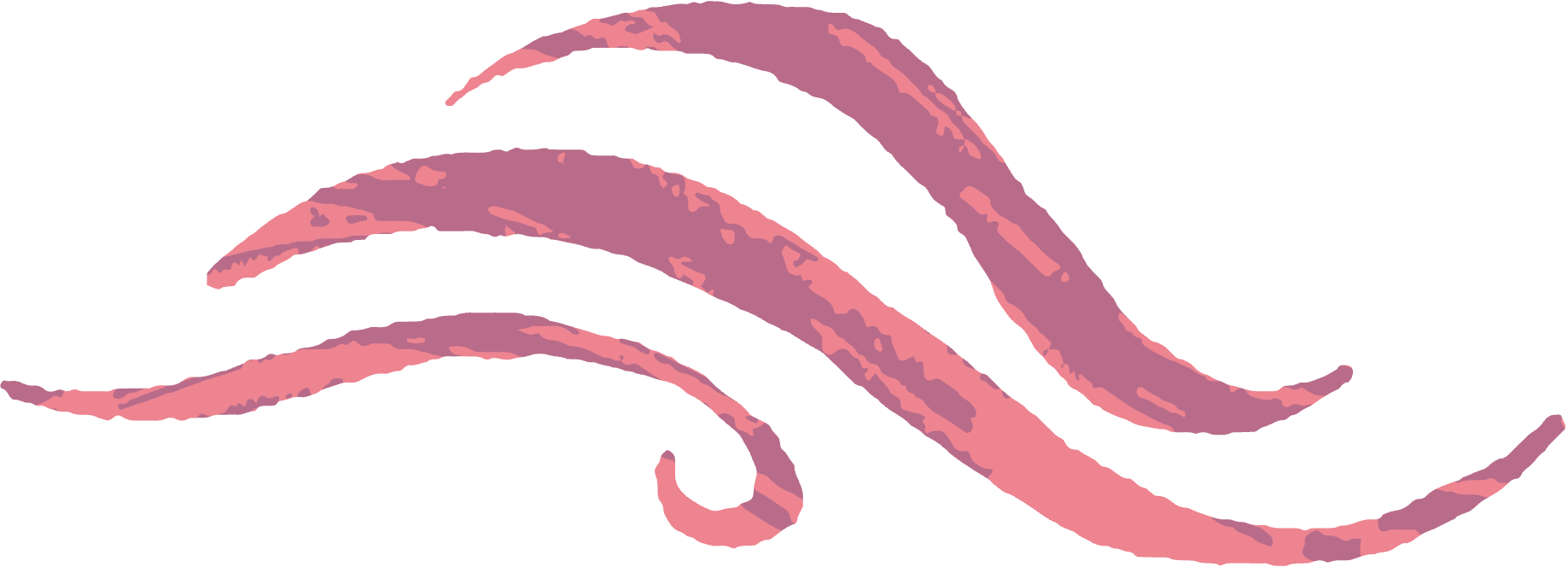 Cytoplasm
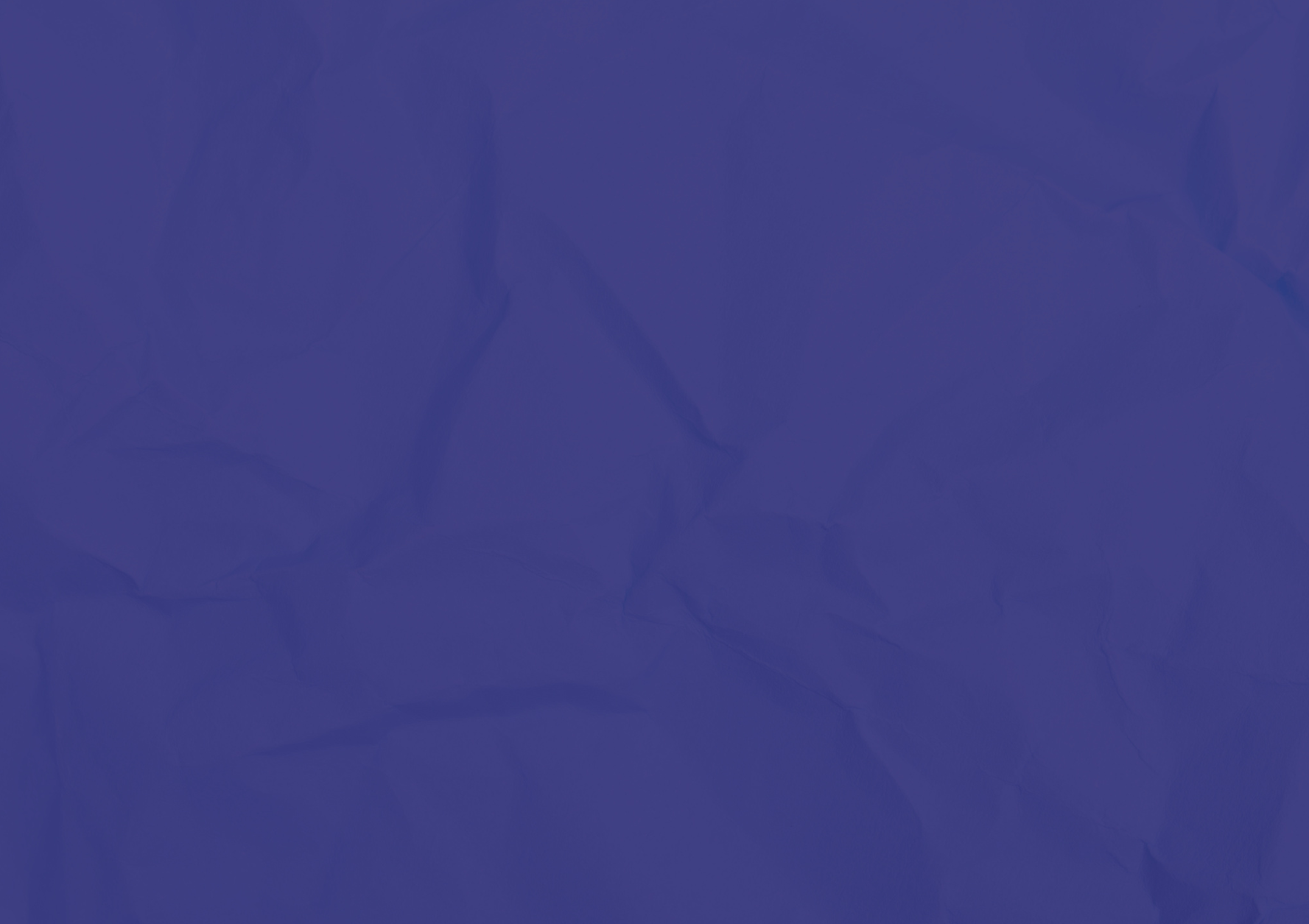 Resource Page
Use these design resources in your Canva Presentation.
Design Elements
Fonts
This presentation template
uses the following free fonts:
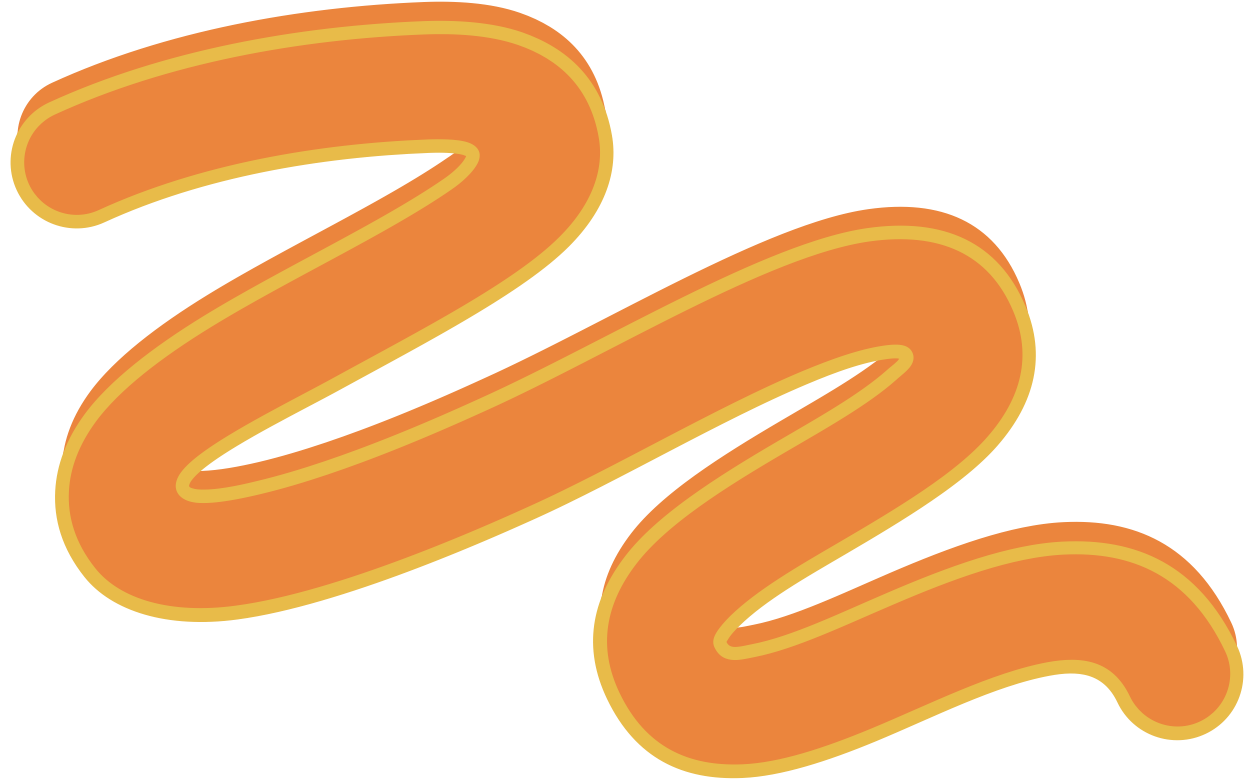 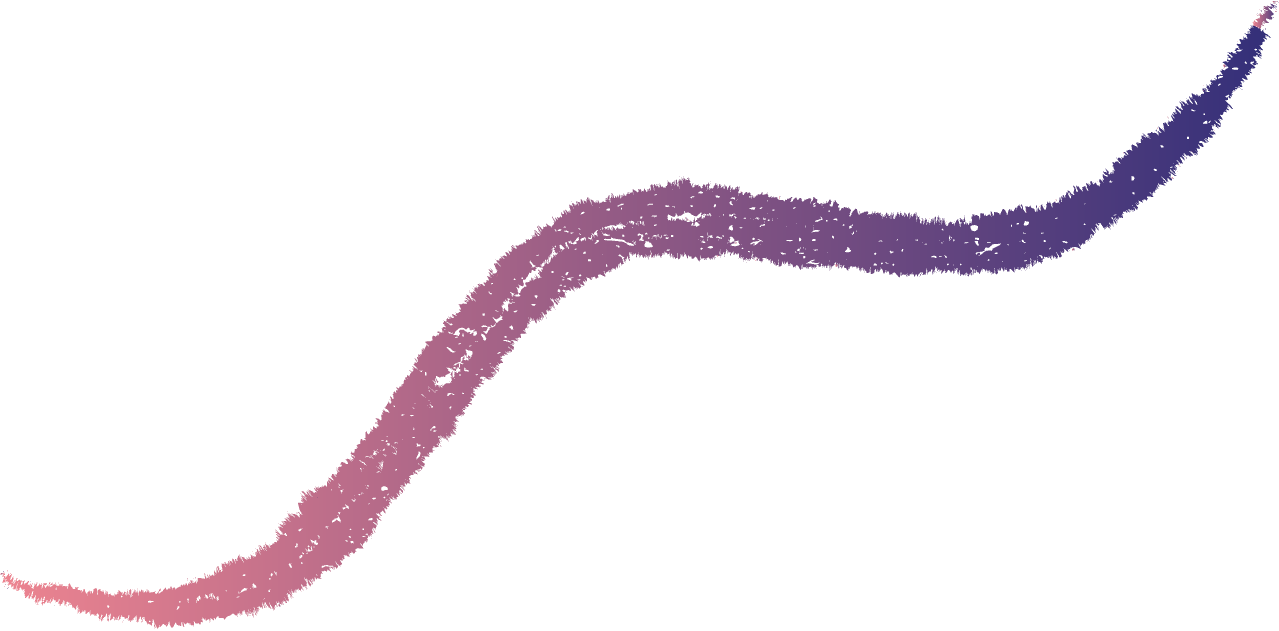 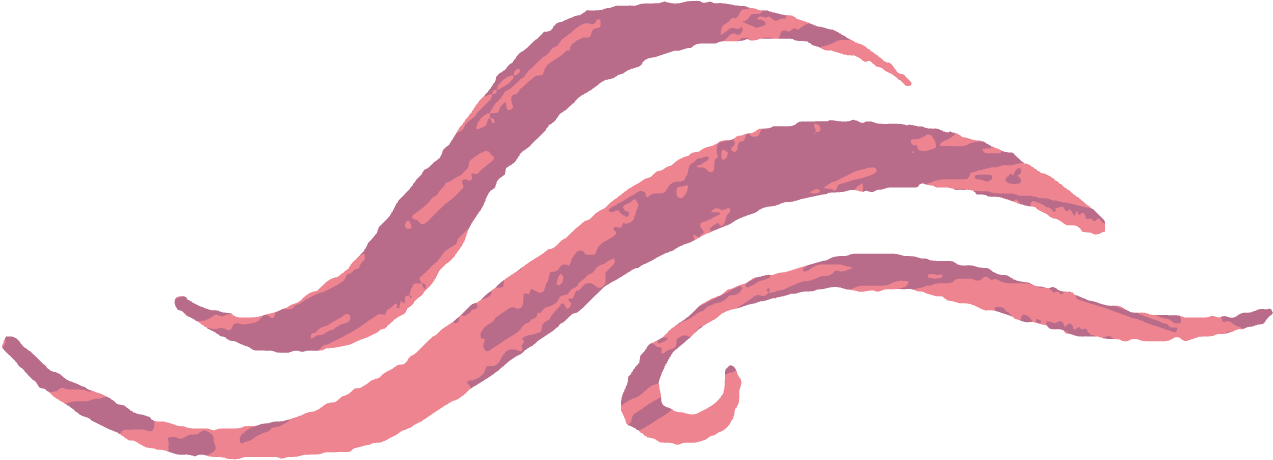 Titles and Header:
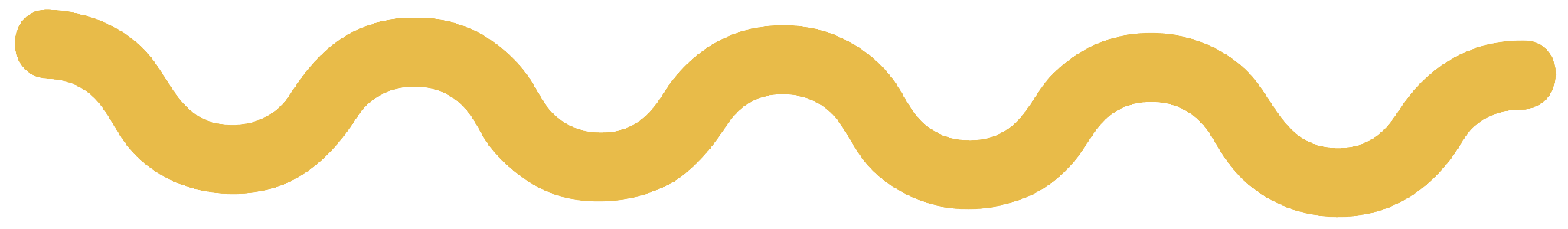 LATO
Body Copy:
LATO
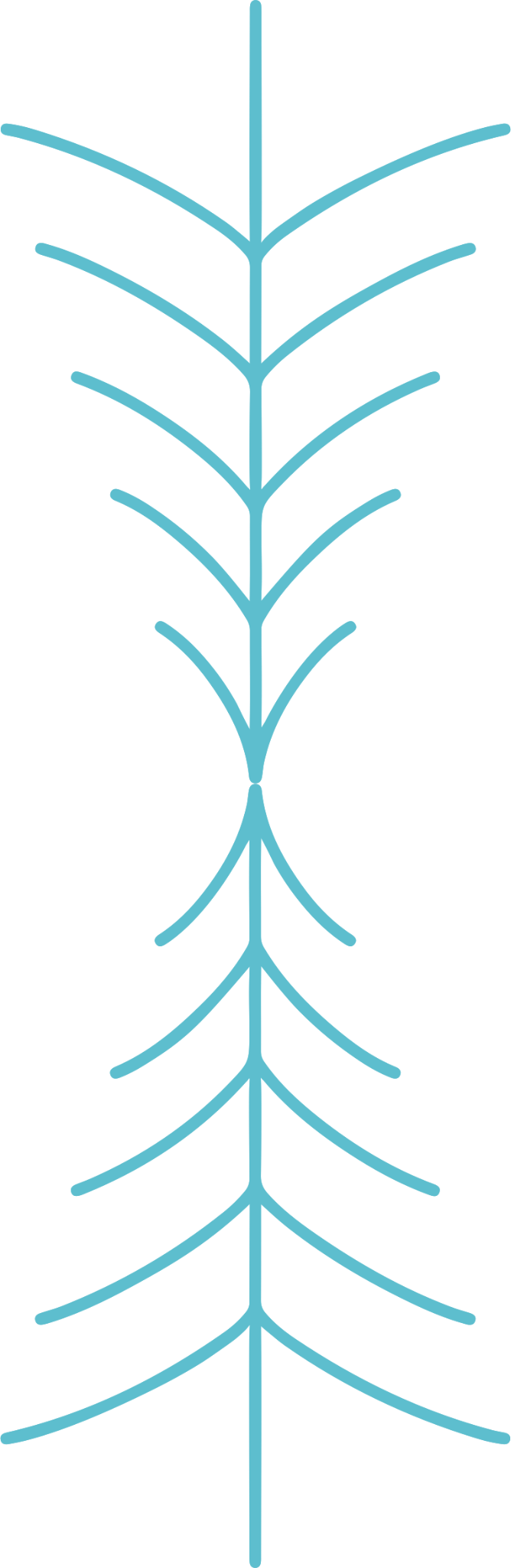 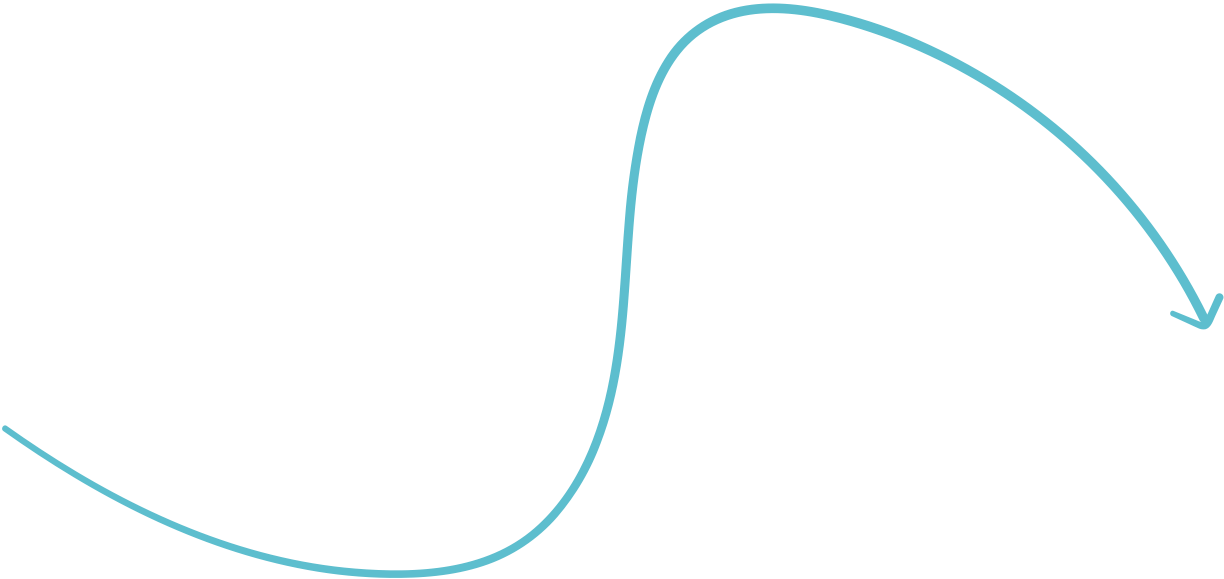 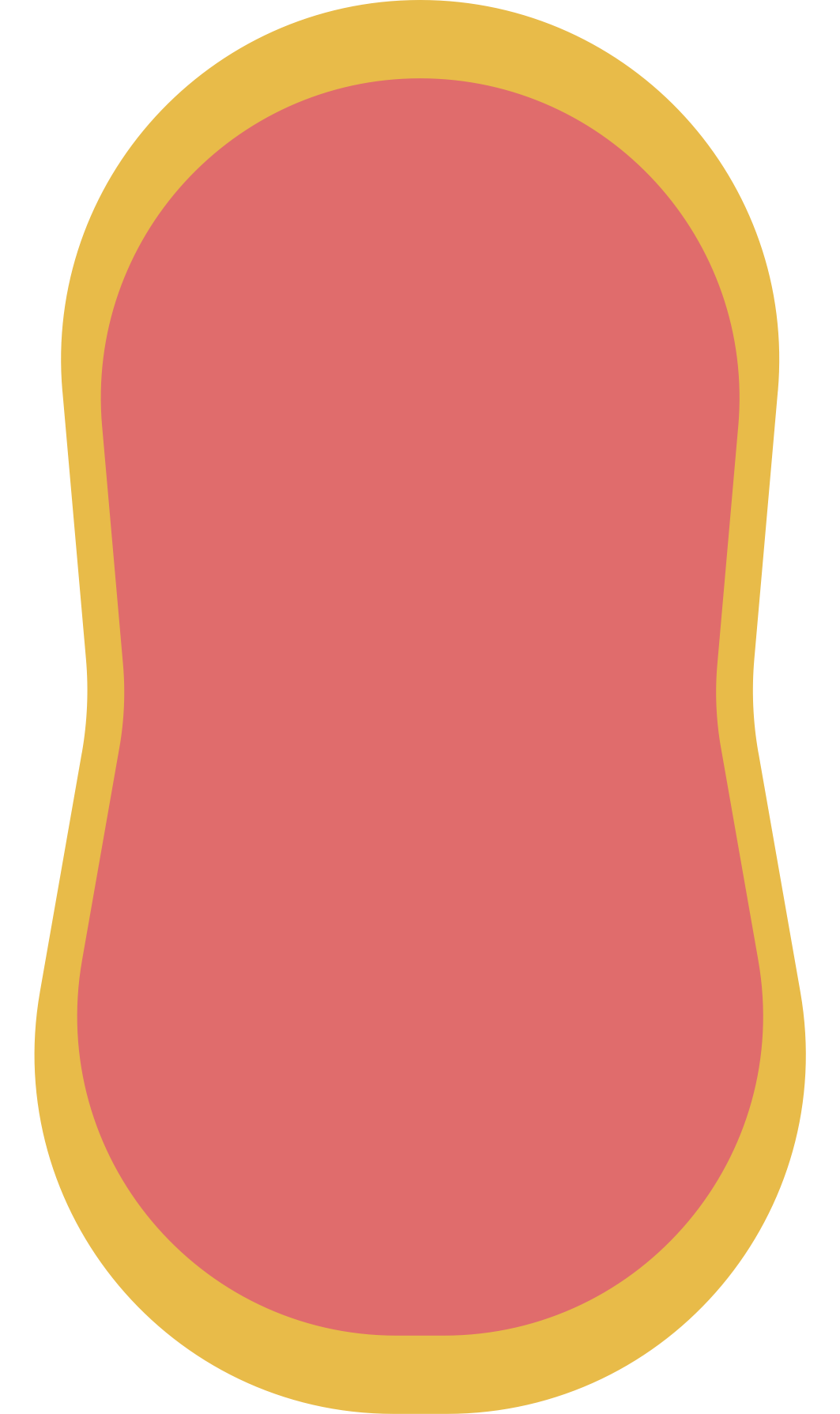 You can find these fonts online too.
Colors
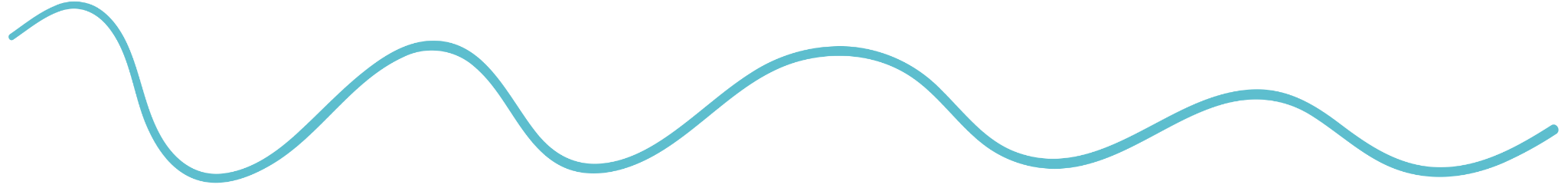 Don't forget to delete this page before presenting.
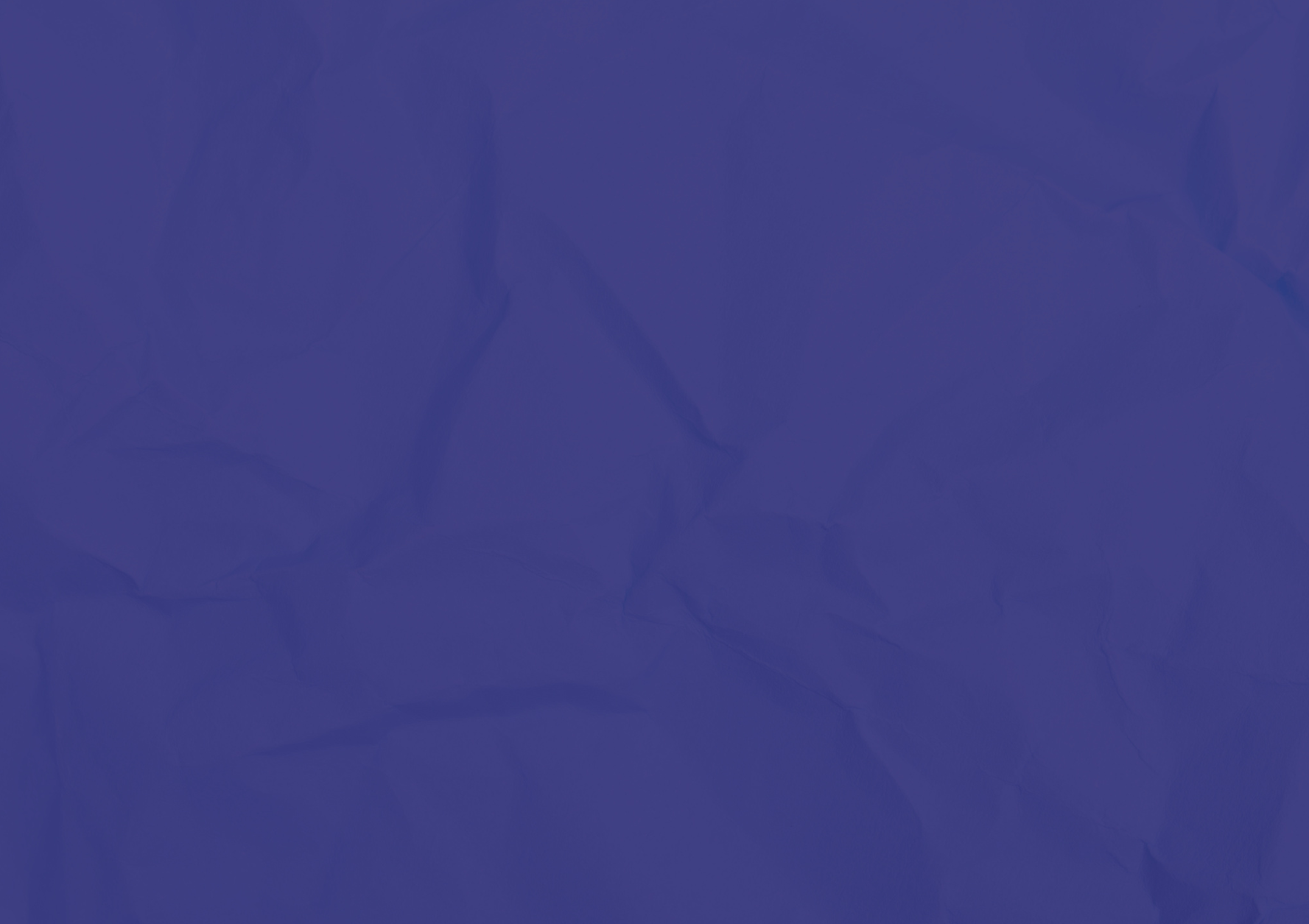 Credits
This design template is free for everyone to use thanks to the following:
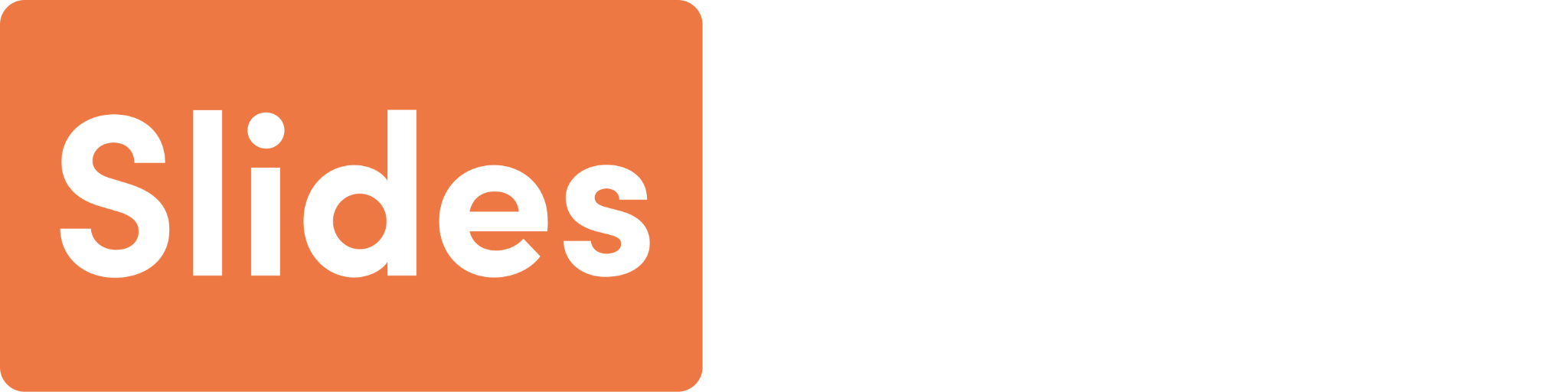 for the presentation template
PEXELS, PIXABAY
for the photos
HAPPY DESIGNING!